Thực hành dựa trên chứng cứ hướng đến chất lượng chăm sóc
TS. ĐD. Trần Thụy Khánh Linh
Khoa Điều dưỡng Kỹ thuật Y học – Đại học Y Dược Tp. HCM
NỘI DUNG
Thực hành dựa trên chứng cứ
Các chỉ số đánh giá chất lượng chăm sóc
Thực hành dựa trên chứng cứ là gì?
Tích hợp các bằng chứng nghiên cứu tốt nhất trong chuyên môn hiện nay phù hợp với giá trị người bệnh để đưa vào thực hành điều dưỡng
đưa ra các quyết định lâm sàng về chăm sóc người bệnh
Mô hình khoa học-dịch vụ (science-to-service) 
khuyến khích tư duy tích cực 
áp dụng chứng cứ dựa trên nghiên cứu (khoa học) 
bằng chứng dựa trên thực tế (nghệ thuật) 
cung cấp chất lượng/ giá trị NB, hiệu quả chi phí
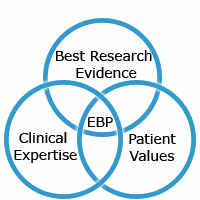 Tại sao thực hành dựa trên chứng cứ?
Cung cấp các giải pháp để nâng cao chất lượng chăm sóc sức khỏe
Khuyến khích tự định hướng học tập suốt đời
Cần thiết trong tiến bộ nhanh chóng lâm sàng, thông tin và bùng nổ công nghệ
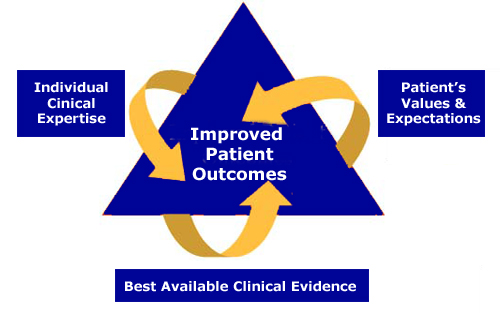 Chỉ số đánh giá chất lượng chăm sóc(Nursing Quality Indicators)
Tỉ lệ loét tỳ đè - NPUAP
Tỉ lệ té ngã - AHRQ
Tỉ lệ nhiễm khuẩn đường tiết niệu liên quan đến ống thông (CAUTI) - CDC
Tỉ lệ nhiễm khuẩn huyết liên quan đến đường truyền tinh mạch (CLABSI) - CDC
Sai sót trong sử dụng thuốc, ghi nhãn các mẫu xét nghiệm
Sự hài lòng của người bệnh
Press Ganey patient satisfaction questions
Hospital Consumer Assessment of Healthcare Providers 
	and Systems
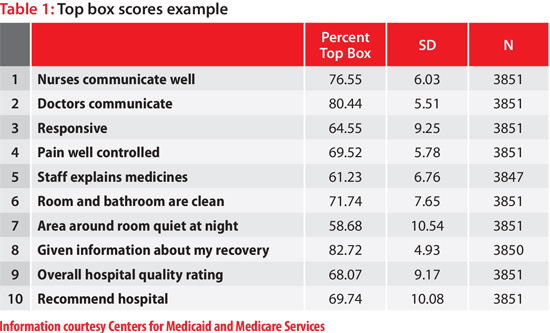 Báo cáo dữ liệu và so sánh
Cung cấp dữ liệu tại khoa lâm sàng
Mã màu cho những chỉ số vượt trội
Bảng báo cáo chỉ số chất lượng
Trang web
Nhóm cải tiến chất lượng
Hội đồng chất lượng điều dưỡng
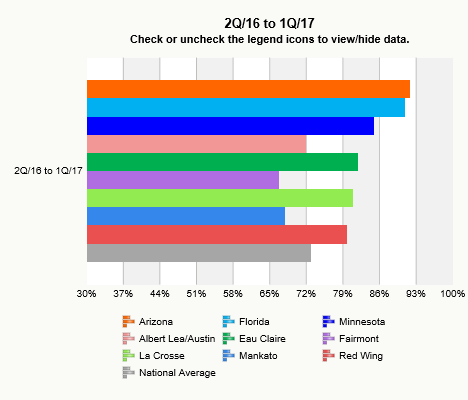 Đánh giá vết loét
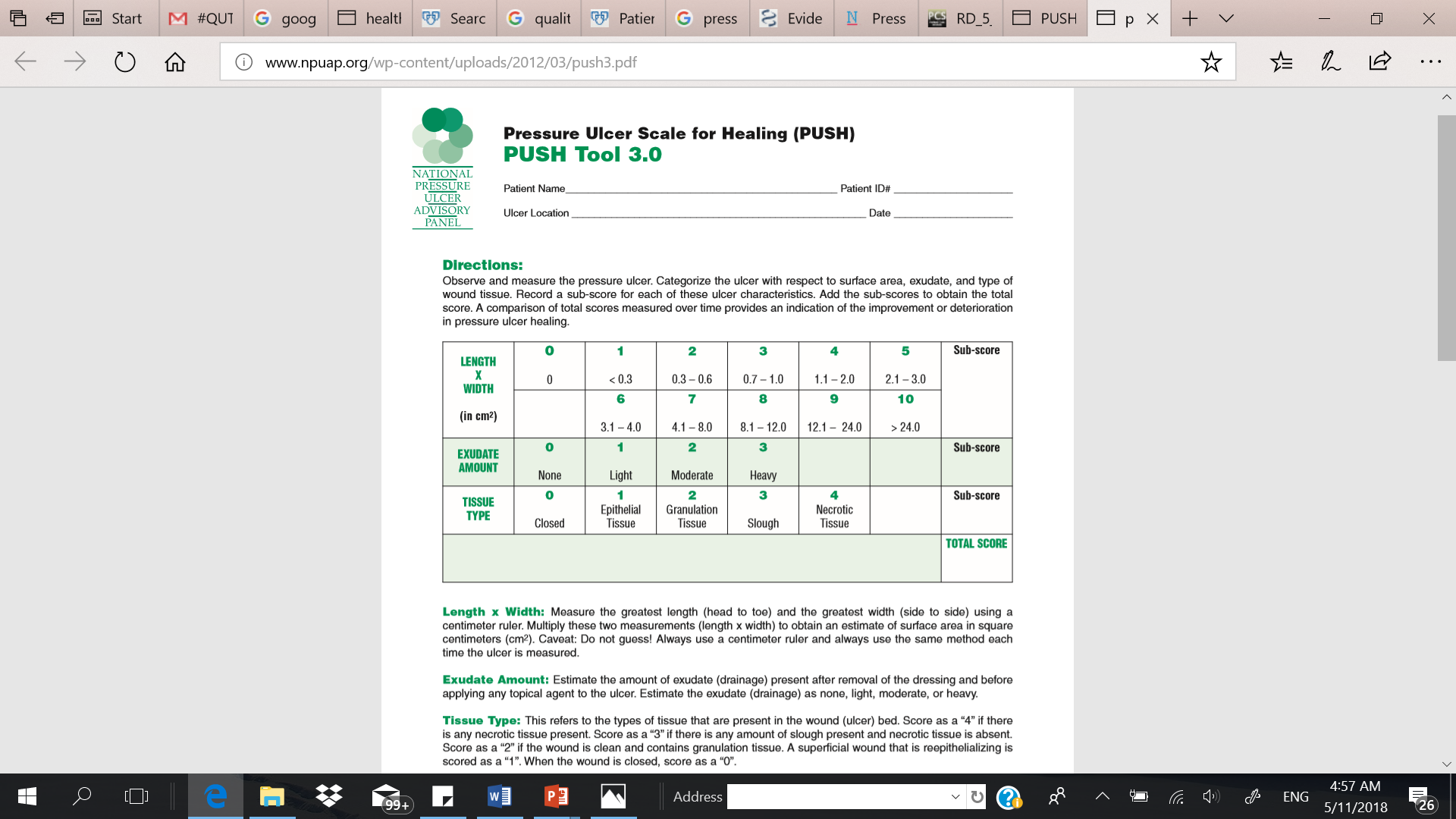 http://www.npuap.org/resources/educational-and-clinical-resources/push-tool/
Thực hành phòng ngừa loét (ICU)
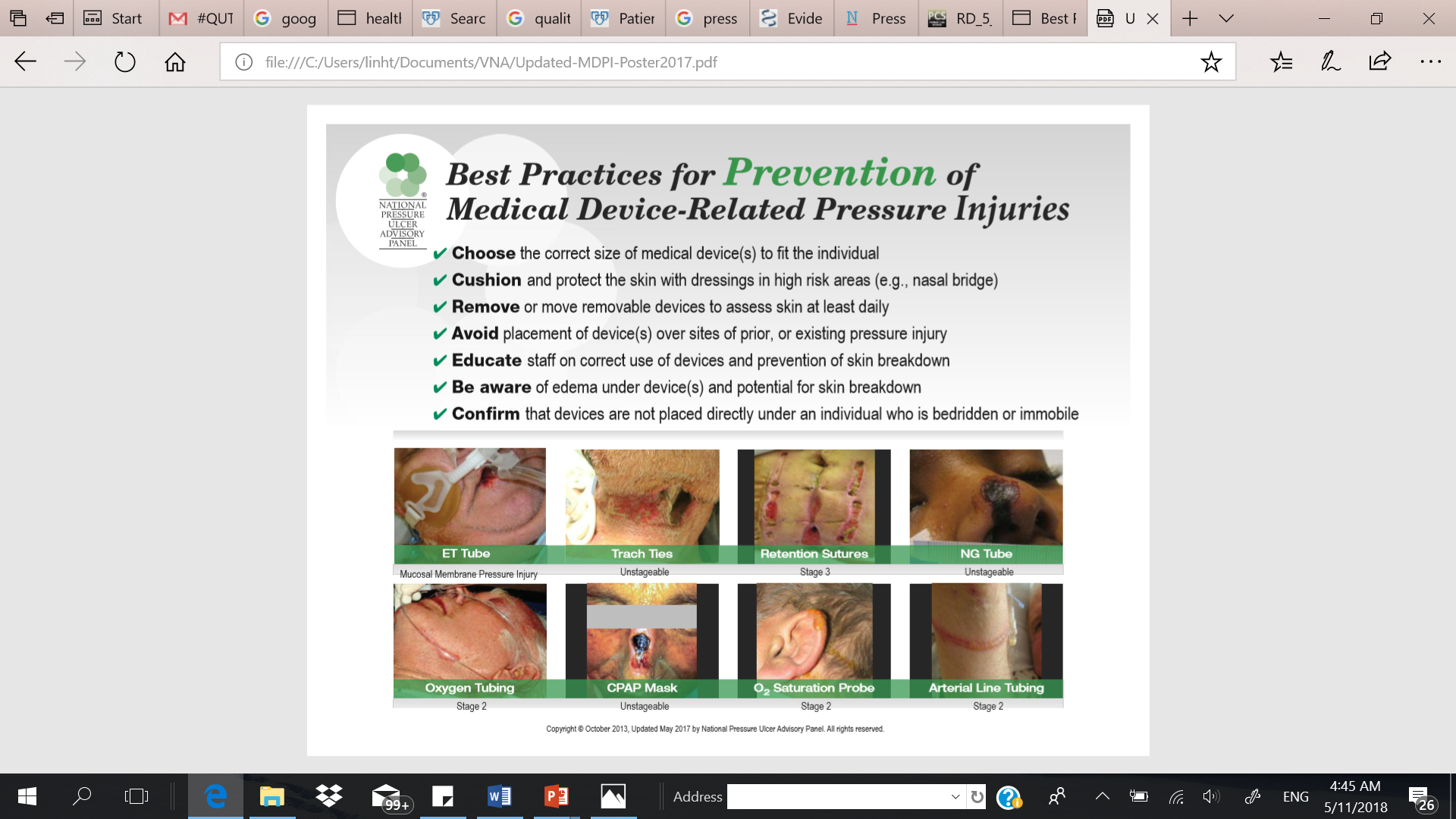 Thực hành phòng ngừa loét (bệnh nhi)
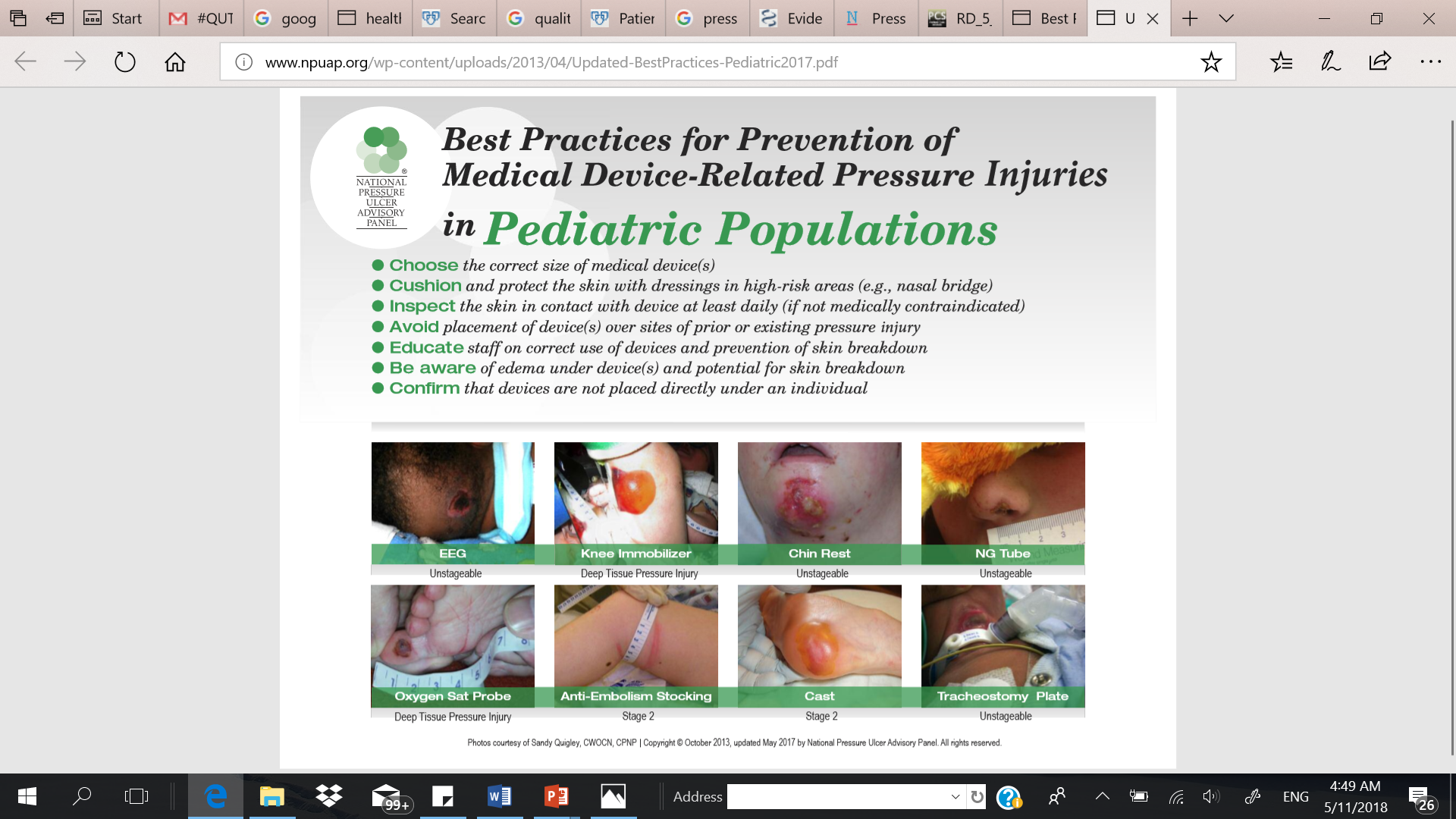 Thực hành phòng ngừa loét (nằm lâu)
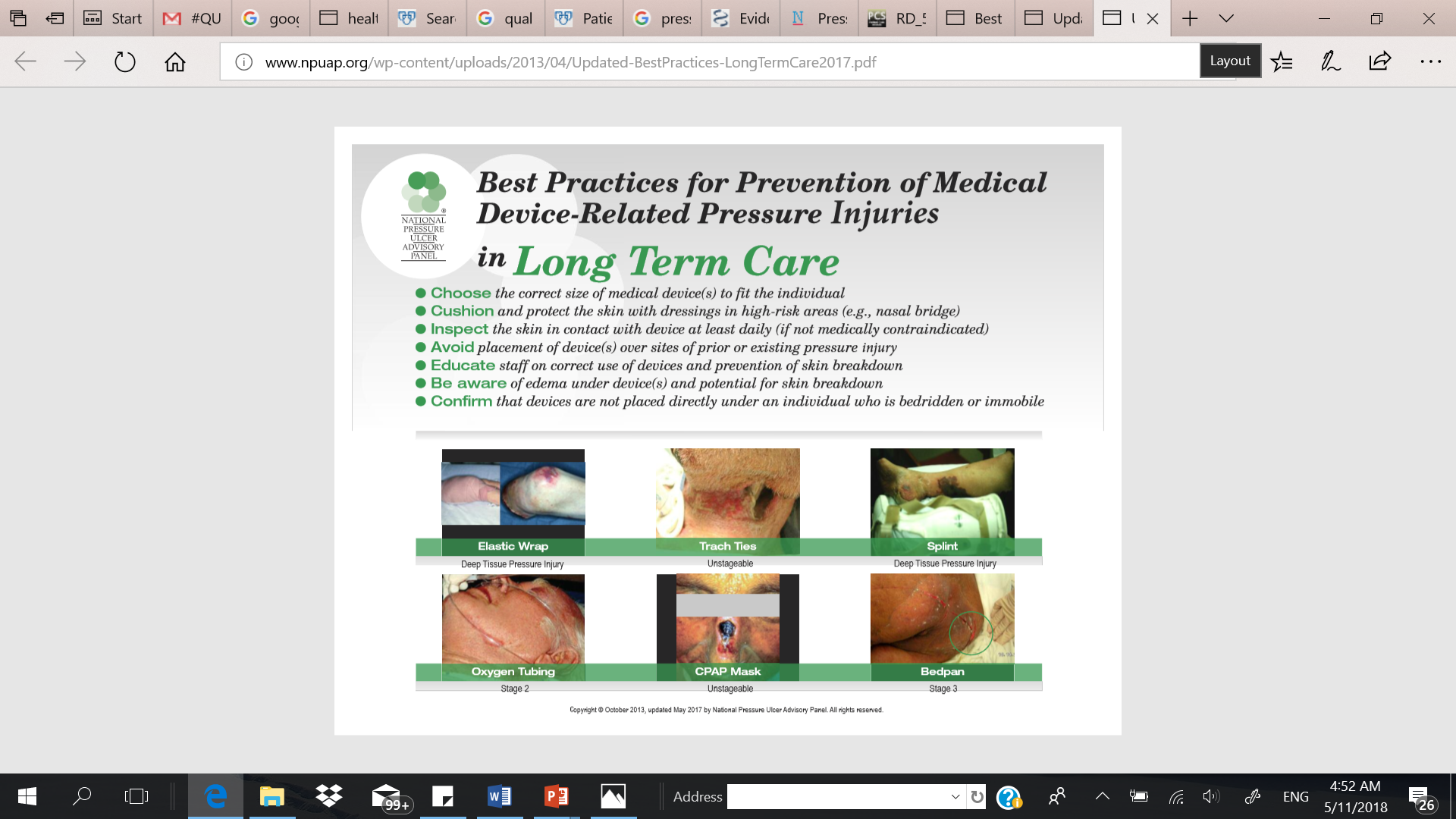 Phân tích nguyên nhân gây loét
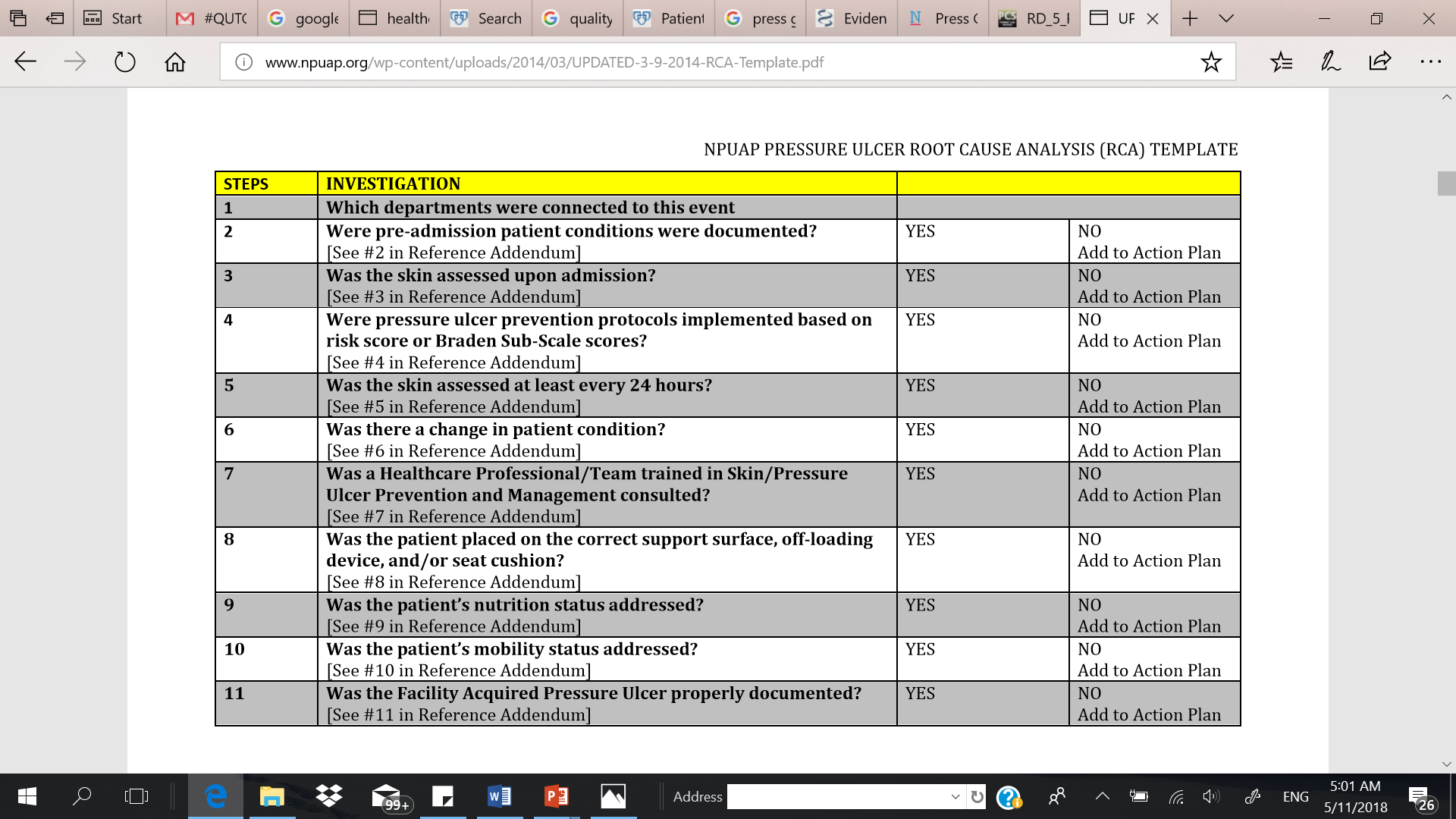 http://www.npuap.org/wp-content/uploads/2014/03/UPDATED-3-9-2014-RCA-Template.pdf
Phòng ngừa té ngã trong bệnh viện - AHRQ
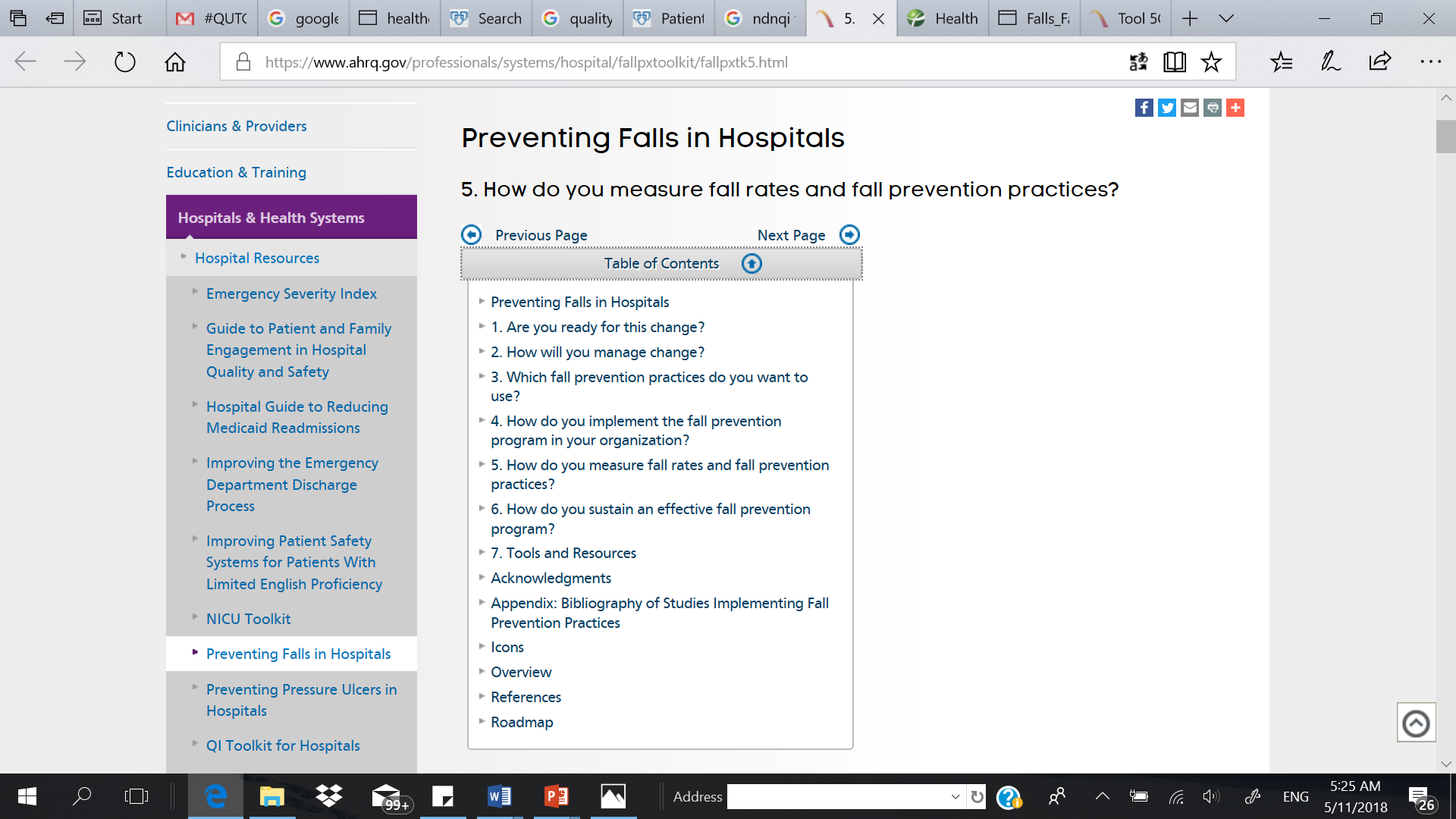 https://www.ahrq.gov/professionals/systems/hospital/fallpxtoolkit/fallpxtk5.html
Phòng ngừa té ngã trong bệnh viện - NDNQI
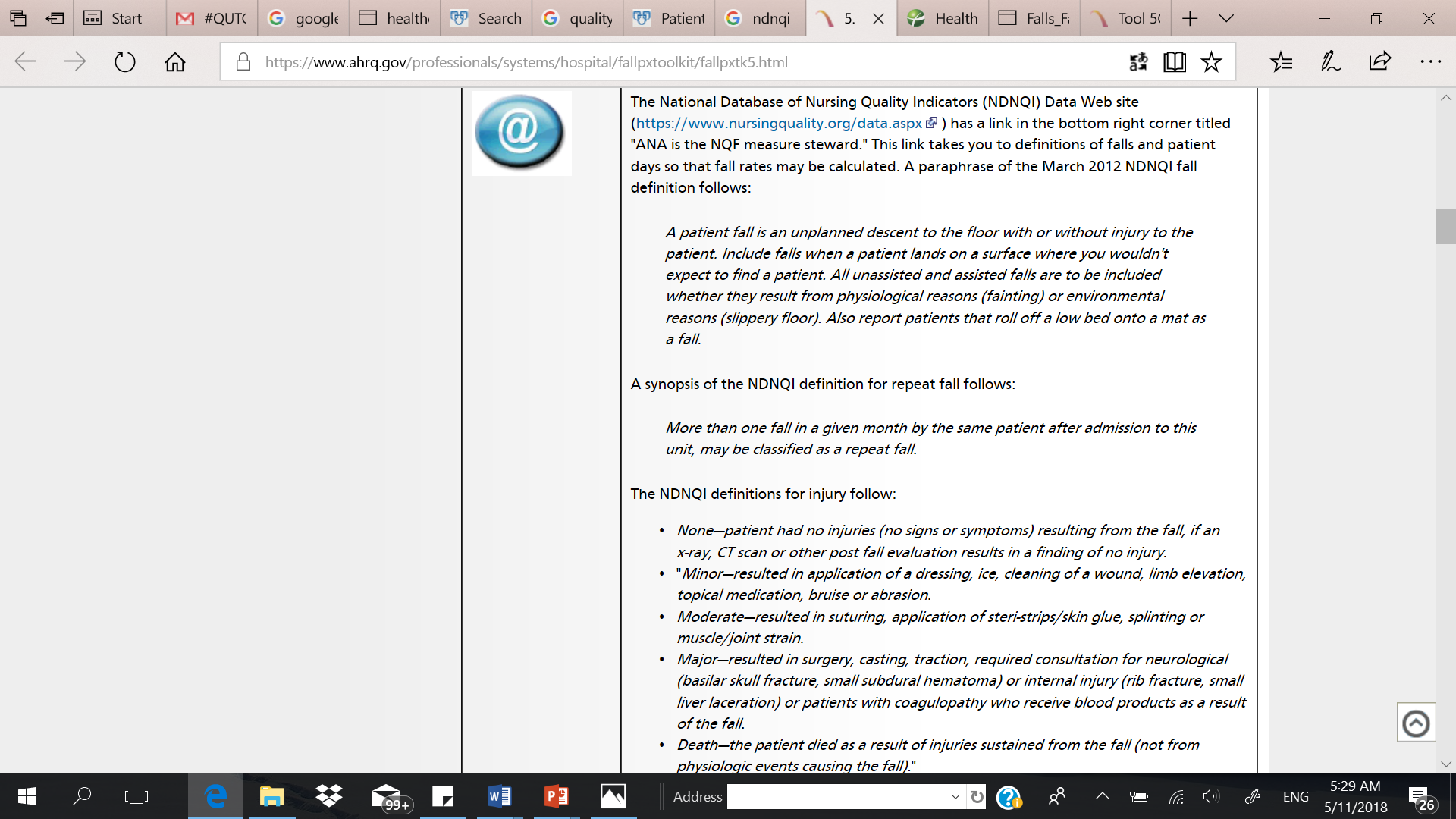 https://www.ahrq.gov/professionals/systems/hospital/fallpxtoolkit/fallpxtk5.html
Phòng ngừa té ngã – Cách tính tỉ lệ té ngã
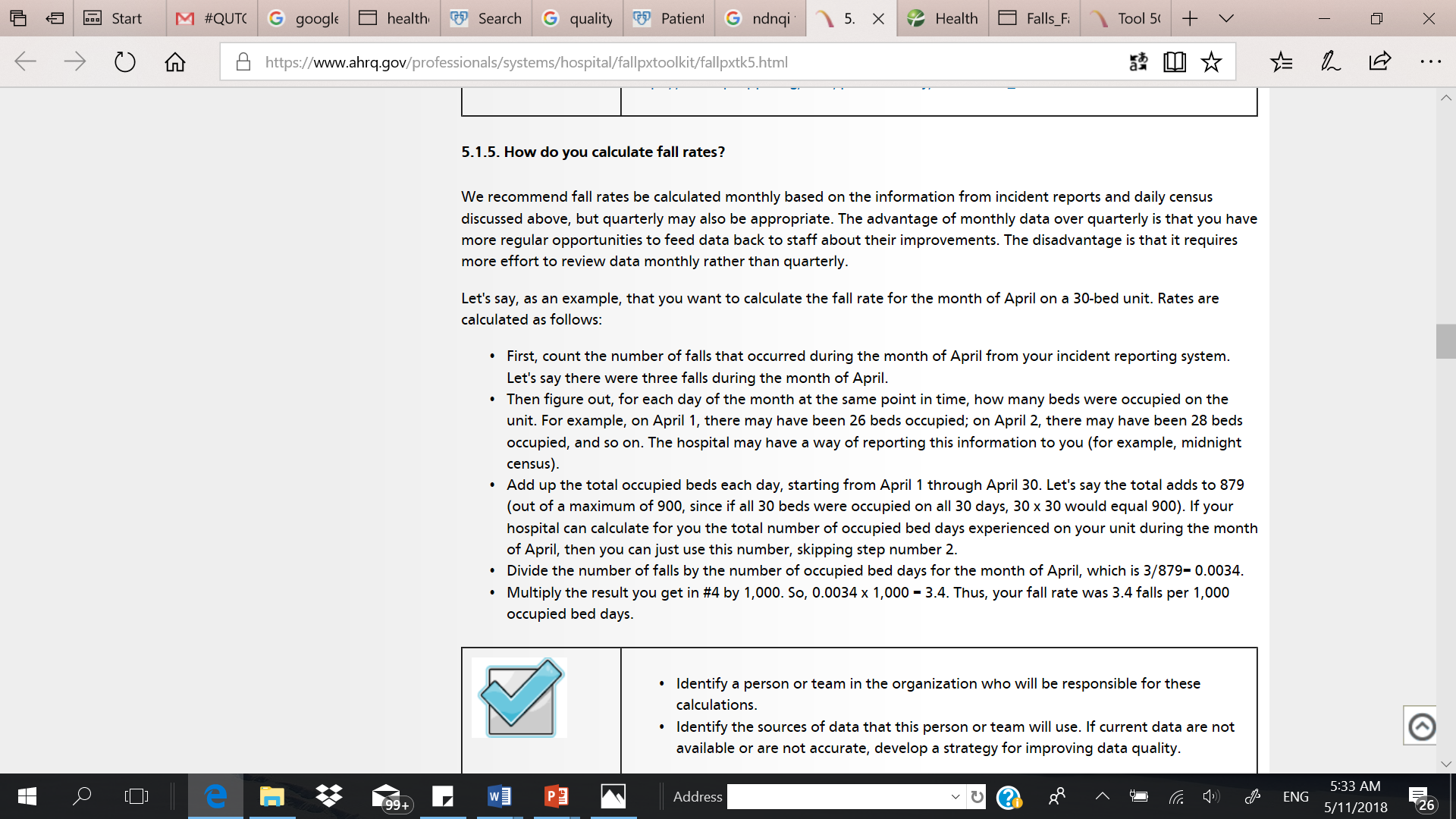 https://www.ahrq.gov/professionals/systems/hospital/fallpxtoolkit/fallpxtk5.html
Phòng ngừa té ngã – Đánh giá nguy cơ
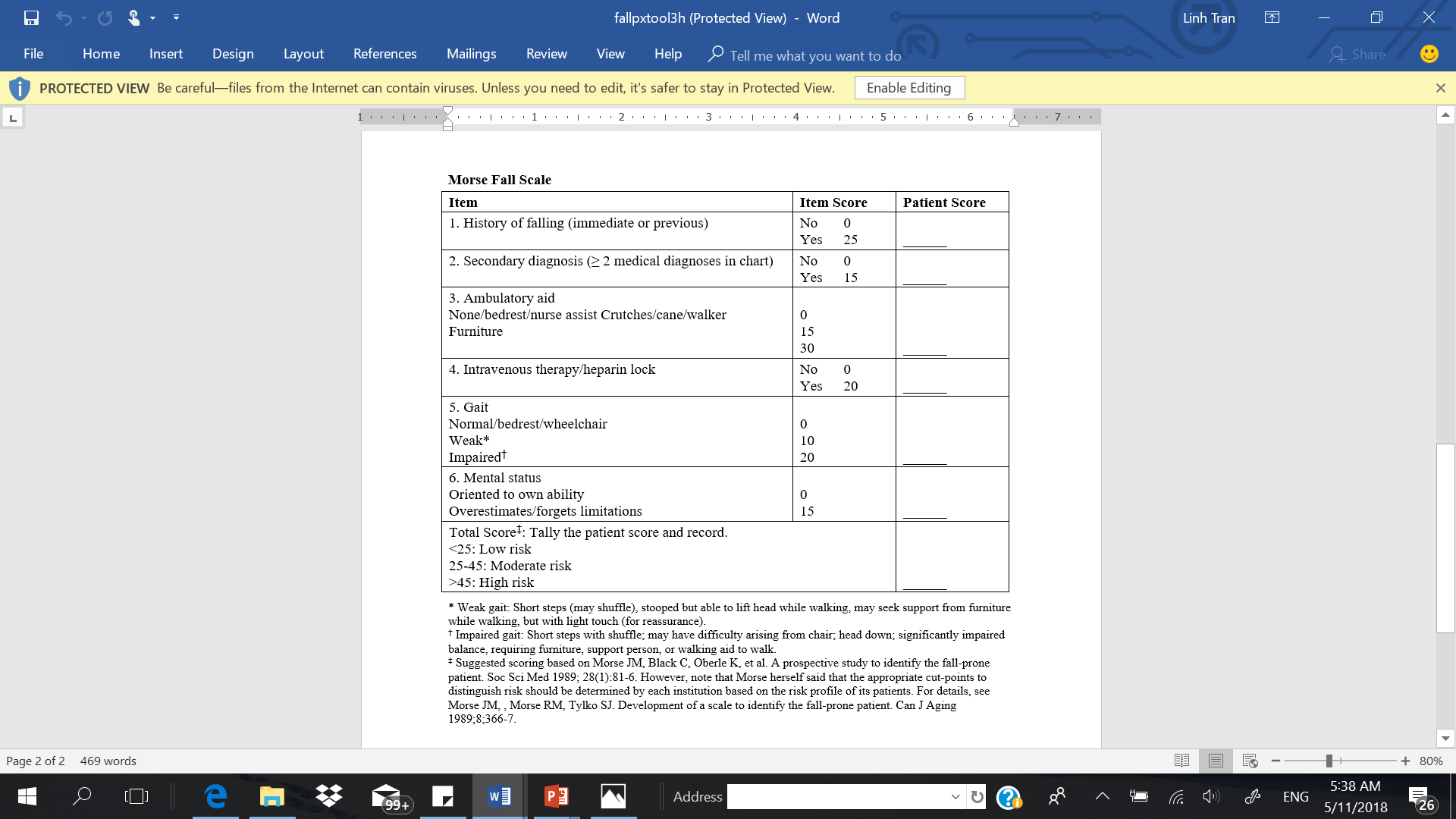 https://www.ahrq.gov/professionals/systems/hospital/fallpxtoolkit/fallpxtk5.html
Phòng ngừa té ngã – Bảng kiểm theo dõi
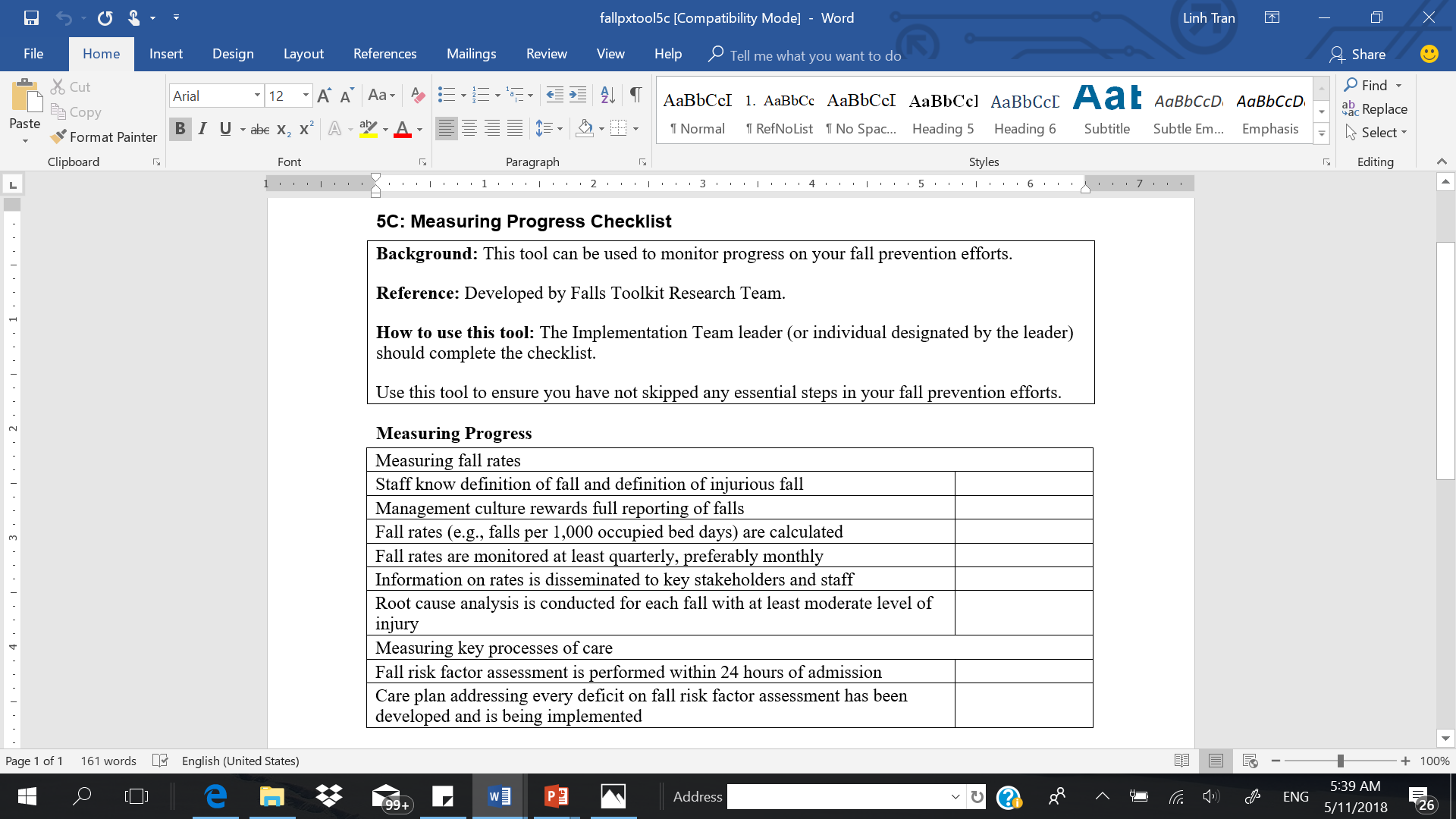 https://www.ahrq.gov/professionals/systems/hospital/fallpxtoolkit/fallpxtk5.html
Phòng ngừa té ngã – Vai trò điều dưỡng CS
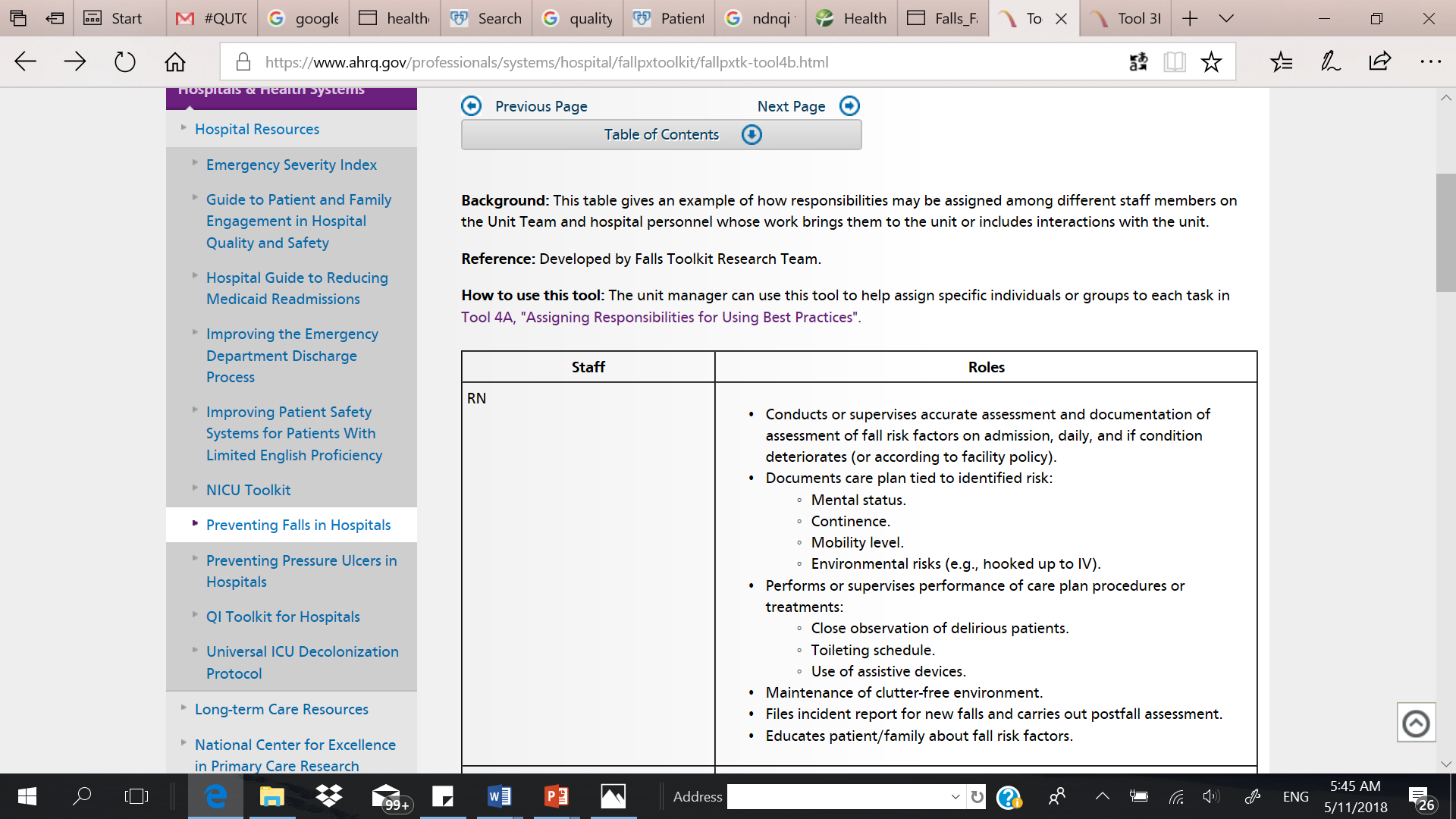 https://www.ahrq.gov/professionals/systems/hospital/fallpxtoolkit/fallpxtk5.html
Phòng ngừa té ngã – Vai trò nhân viên khác
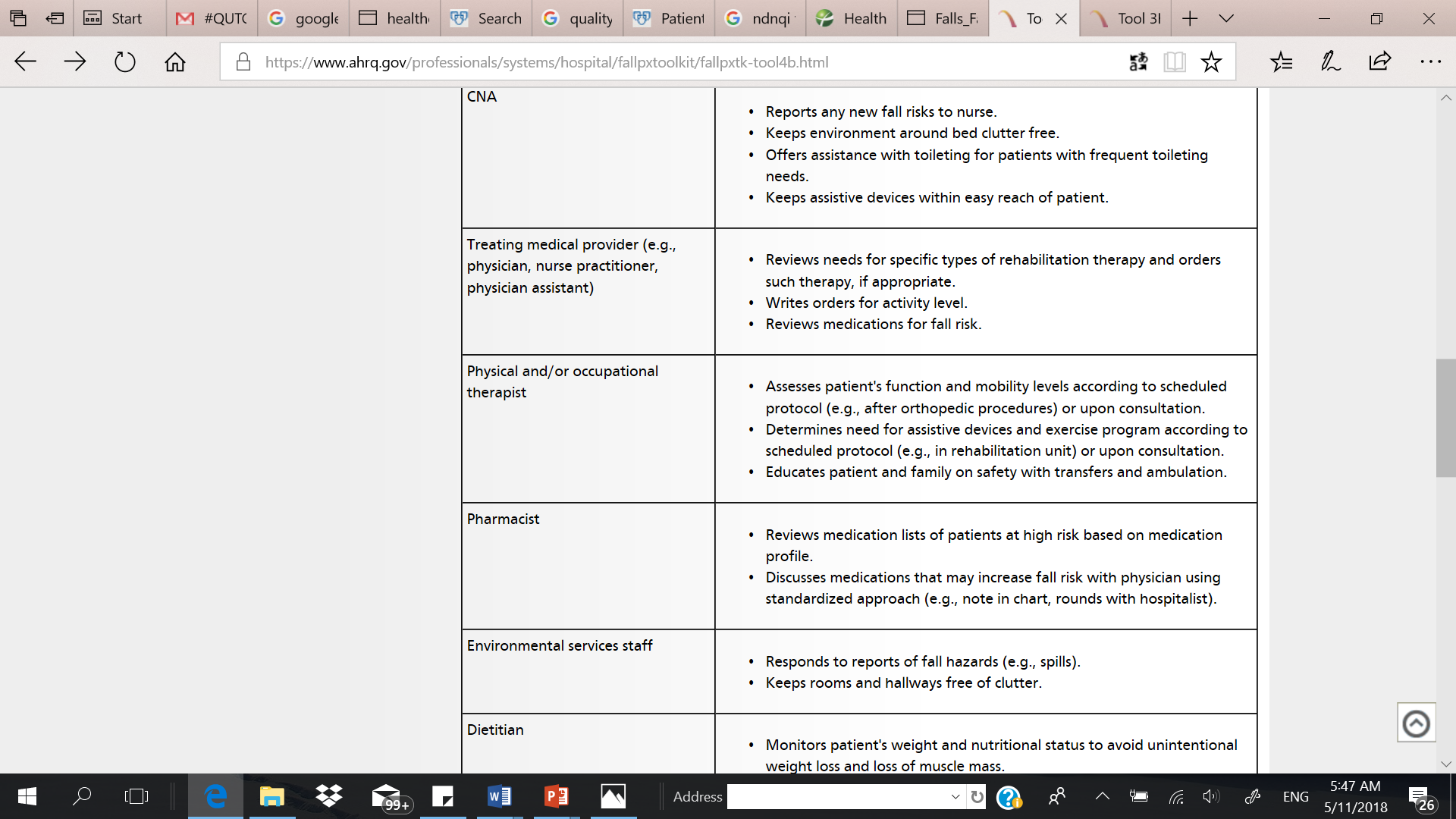 https://www.ahrq.gov/professionals/systems/hospital/fallpxtoolkit/fallpxtk5.html
Phòng ngừa té ngã – Công cụ đo lường
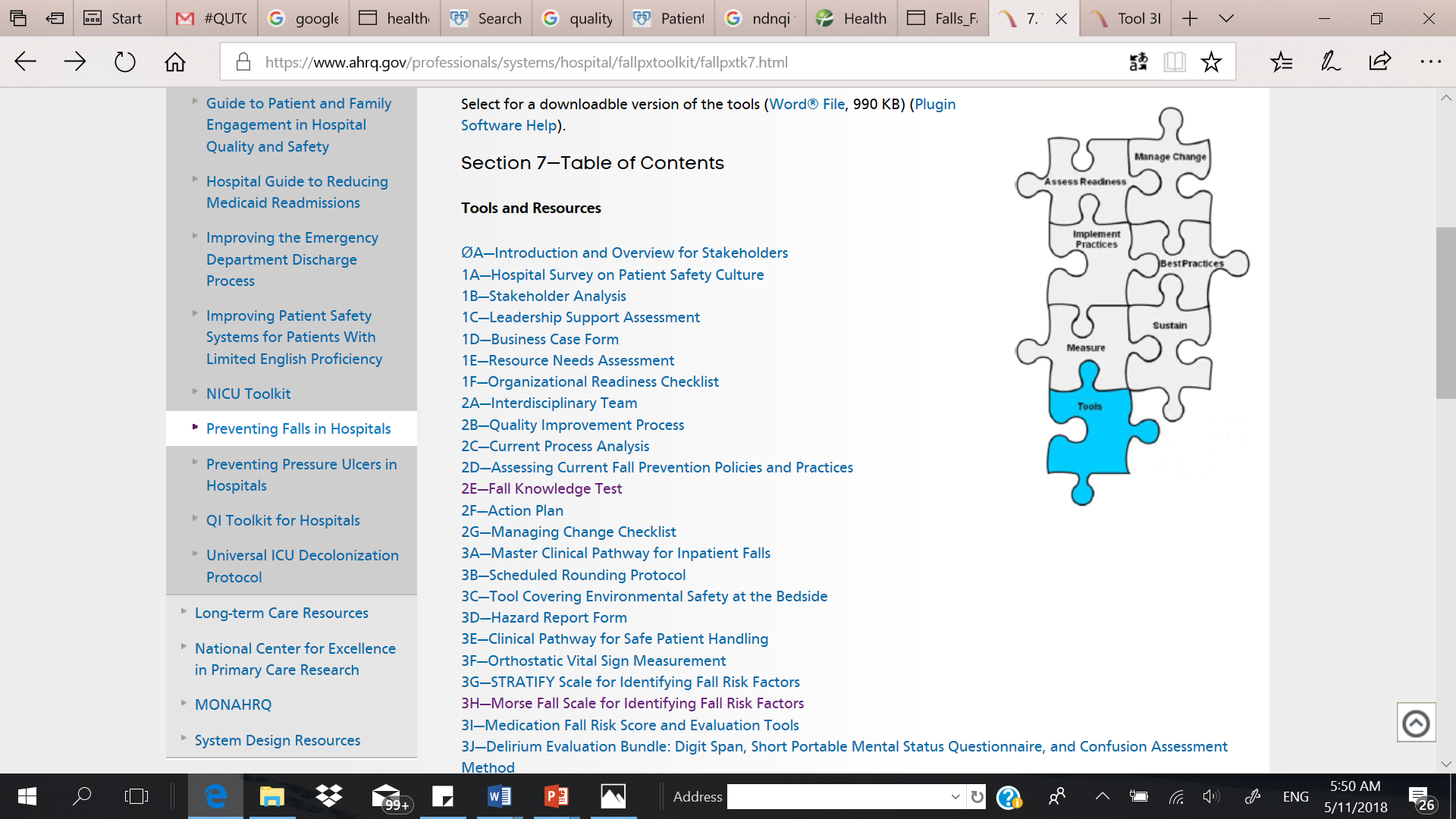 https://www.ahrq.gov/professionals/systems/hospital/fallpxtoolkit/fallpxtk5.html
Phòng ngừa CAUTI
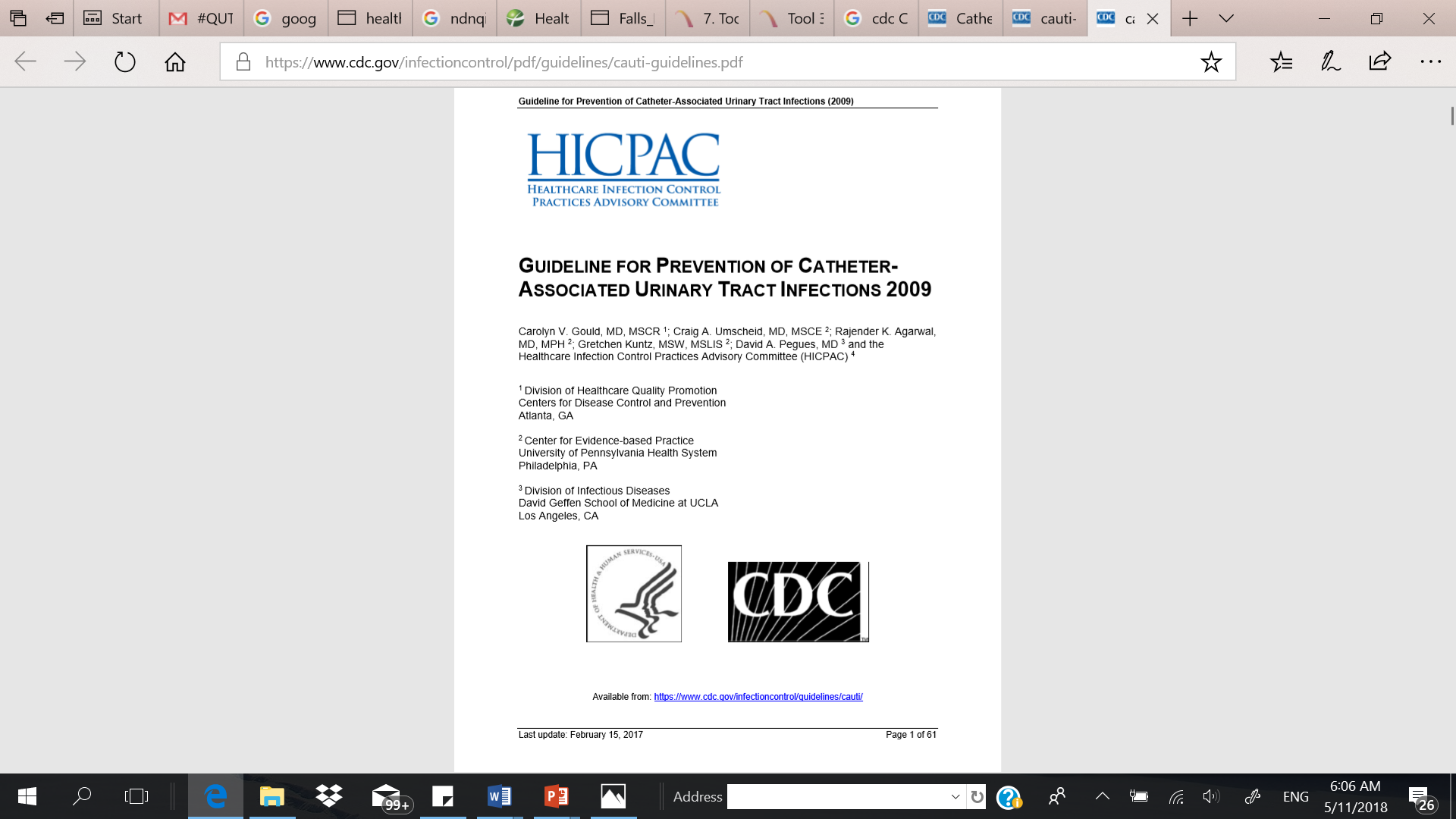 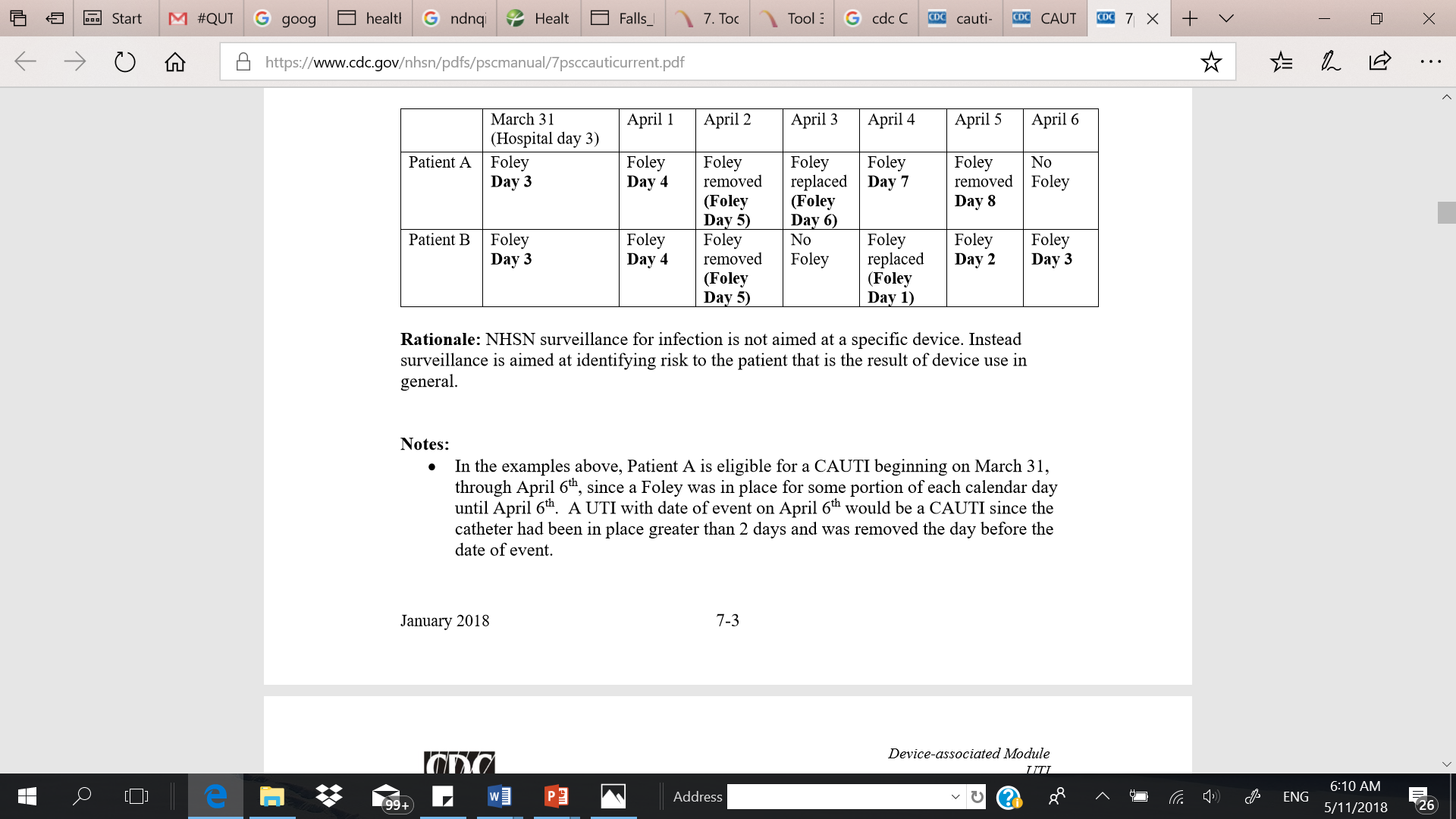 https://www.cdc.gov/nhsn/pdfs/pscmanual/7psccauticurrent.pdf
https://www.cdc.gov/infectioncontrol/pdf/guidelines/cauti-guidelines.pdf
Phòng ngừa CAUTI
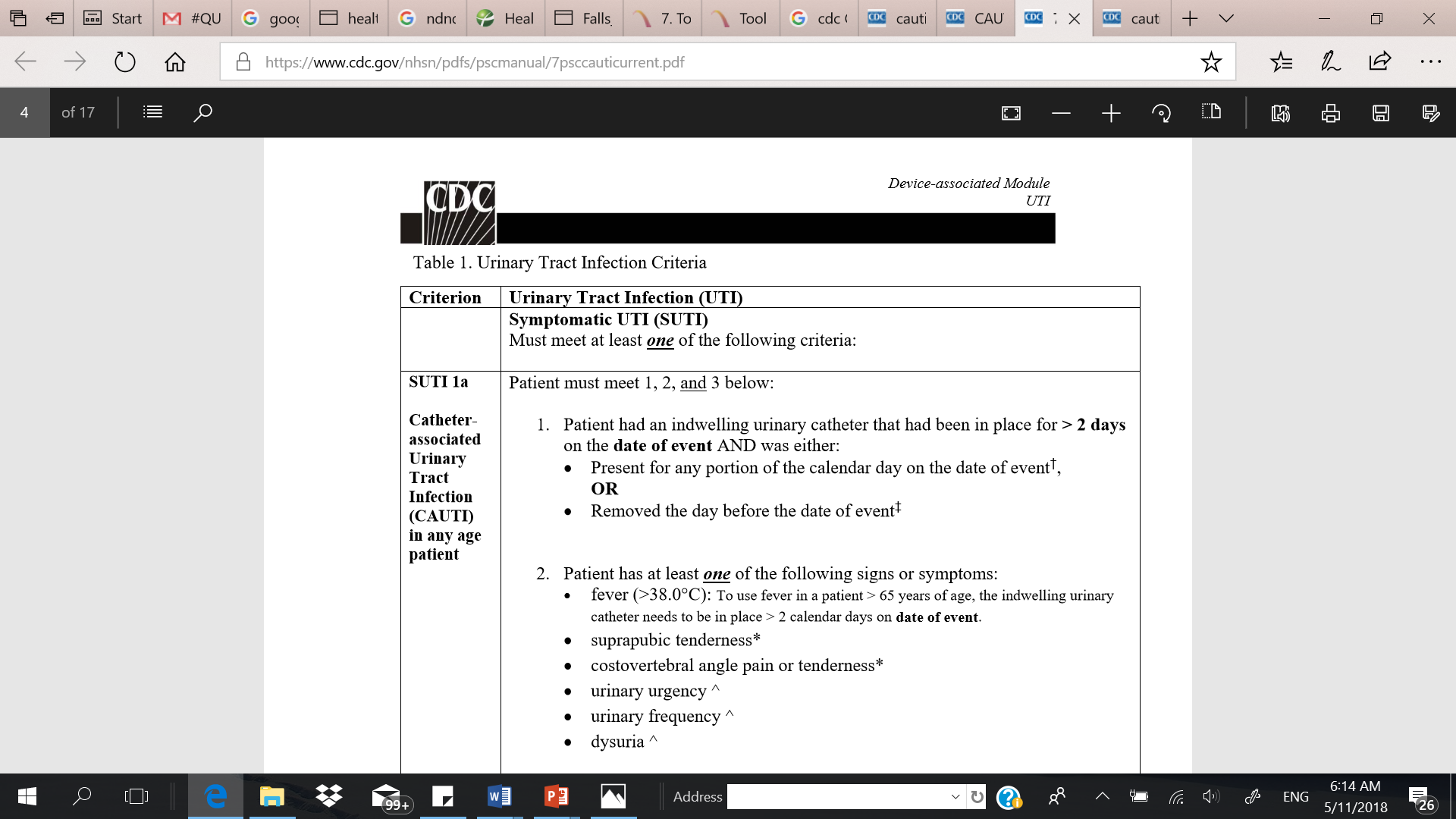 https://www.cdc.gov/nhsn/pdfs/pscmanual/7psccauticurrent.pdf
Phòng ngừa CLABSI
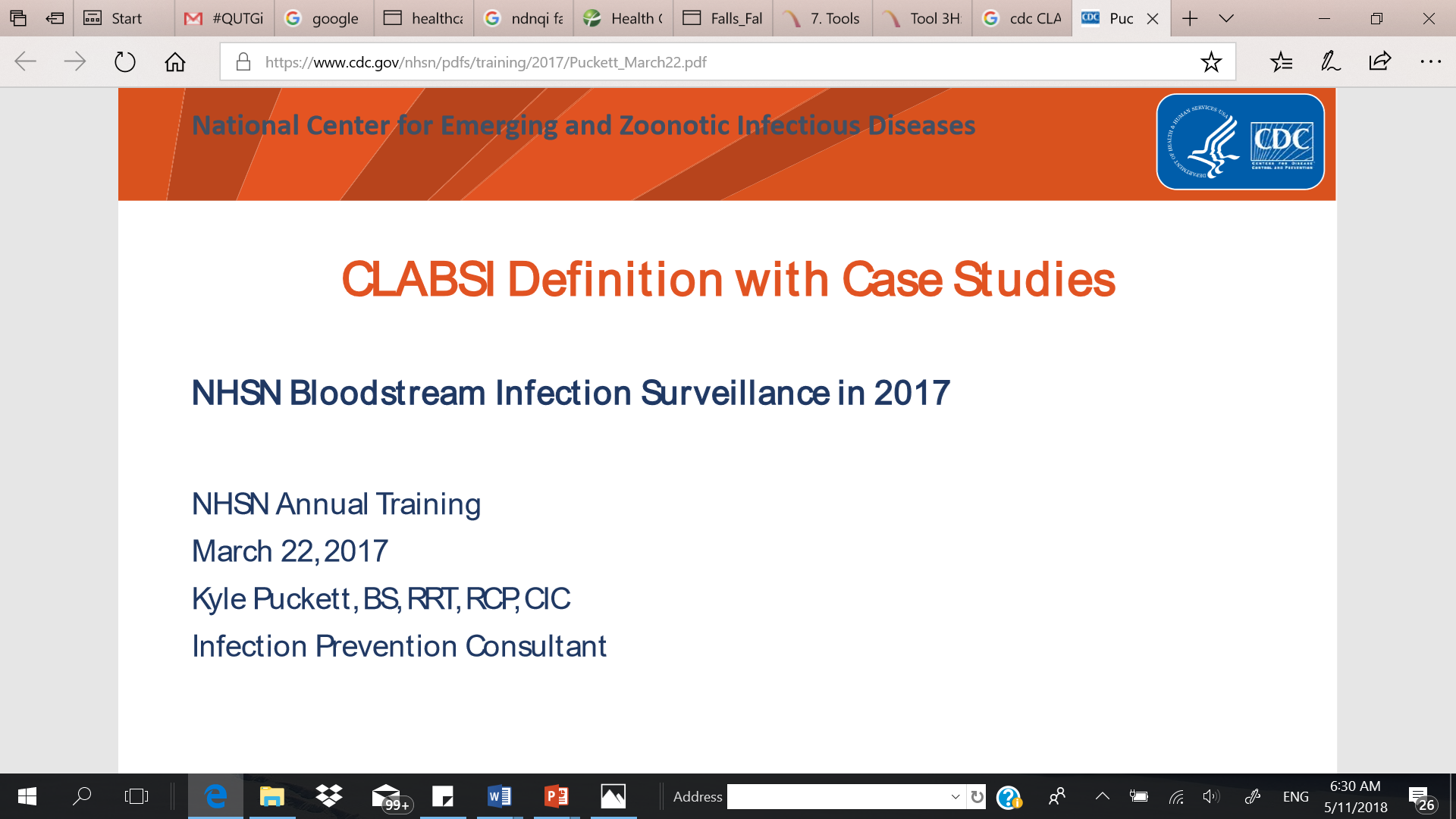 https://www.cdc.gov/nhsn/pdfs/training/2017/Puckett_March22.pdf
Phòng ngừa CLABSI
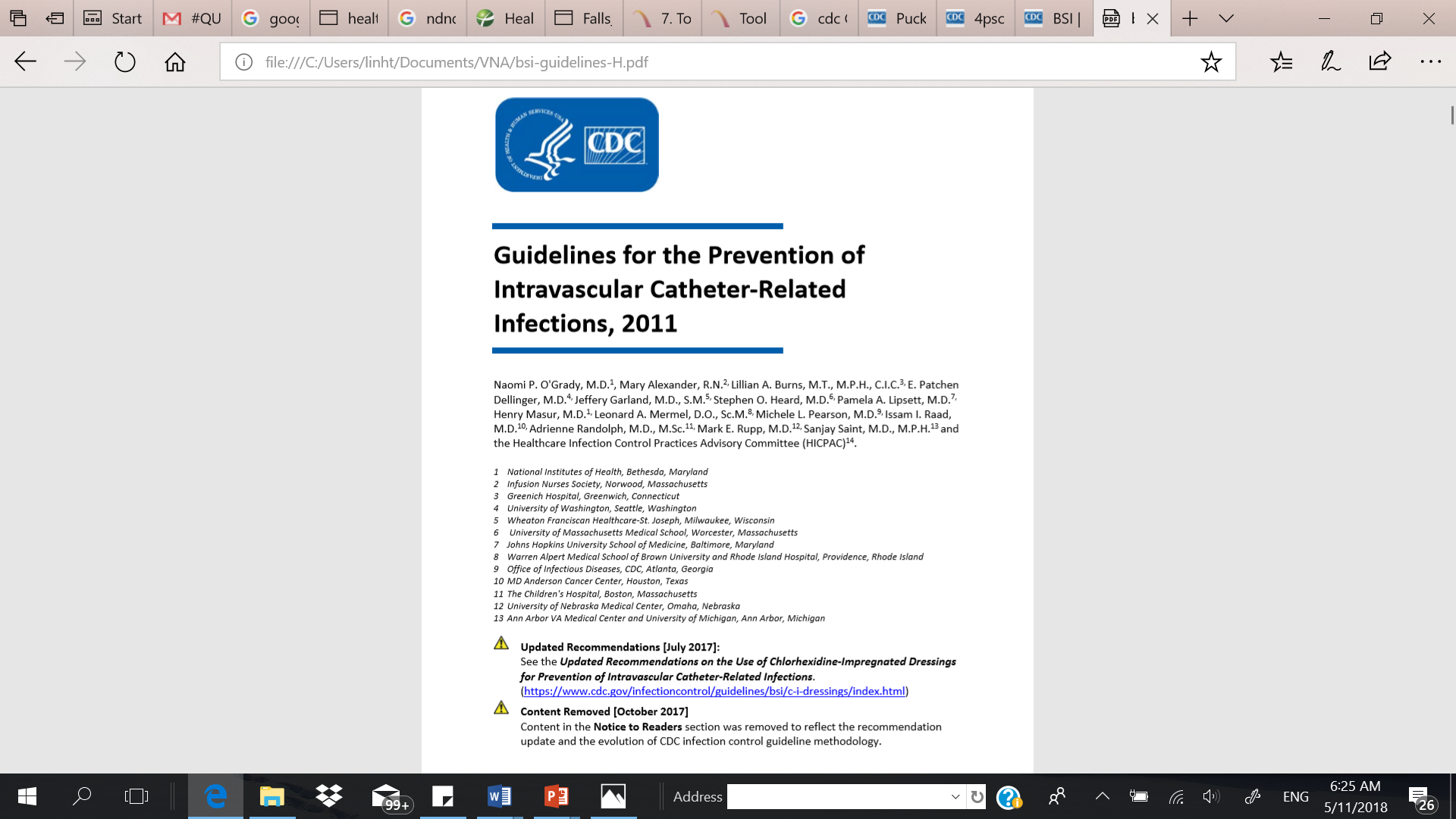 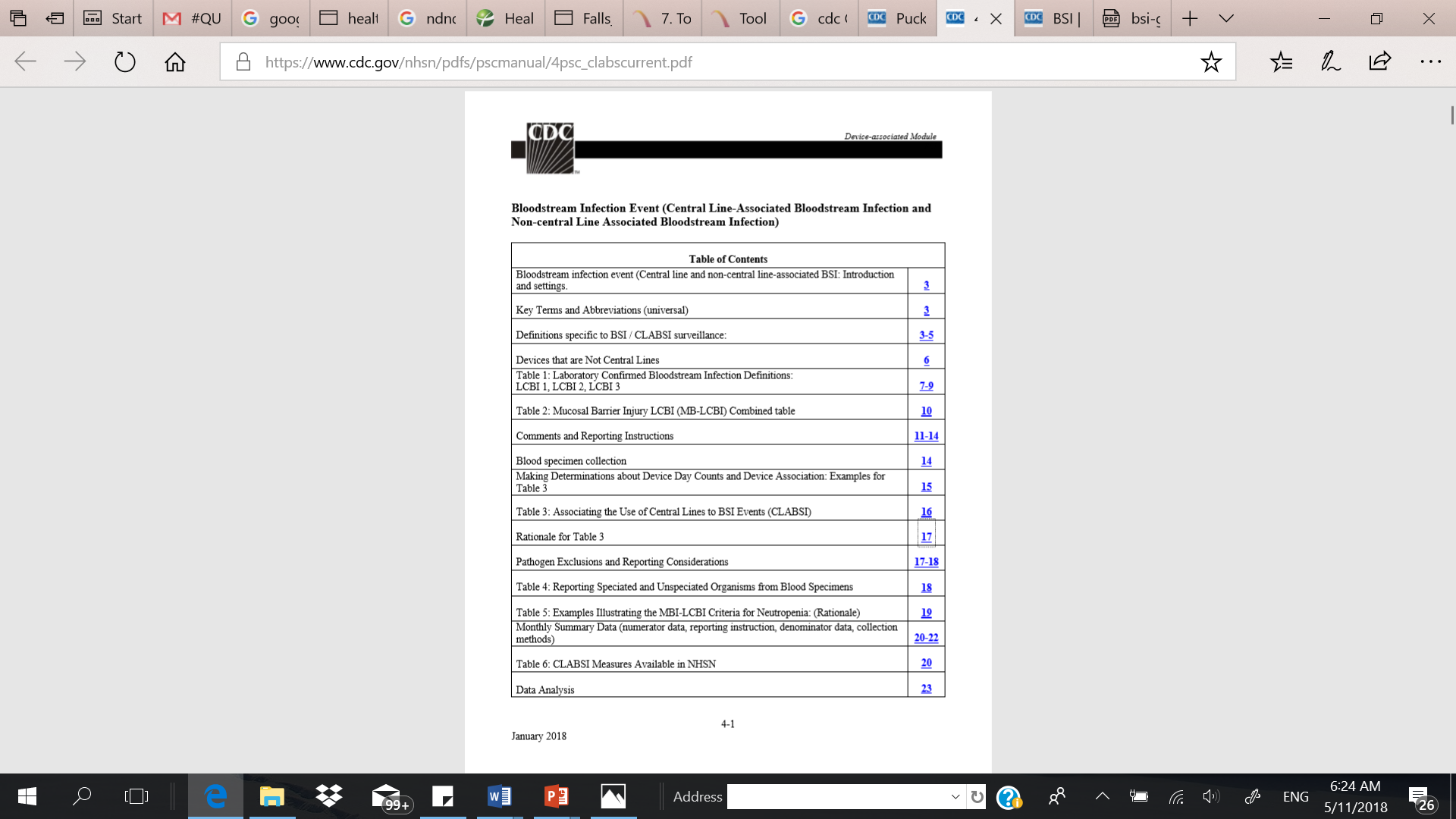 https://www.cdc.gov/infectioncontrol/guidelines/pdf/bsi/bsi-guidelines-H.pdf
https://www.cdc.gov/nhsn/pdfs/pscmanual/4psc_clabscurrent.pdf
Phòng ngừa sai sót liên quan dùng thuốc
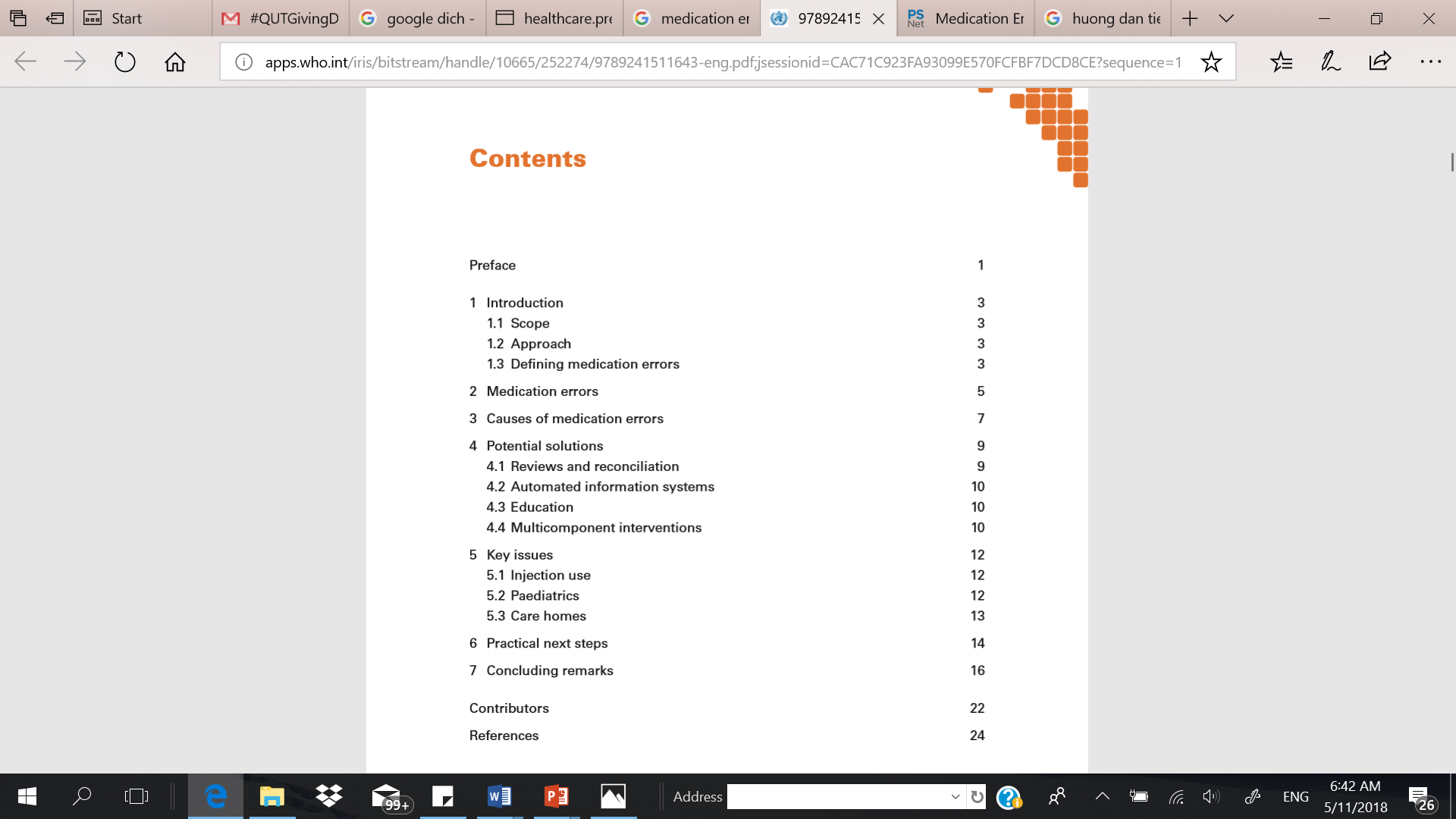 http://apps.who.int/iris/bitstream/handle/10665/252274/9789241511643-eng.pdf;jsessionid=CAC71C923FA93099E570FCFBF7DCD8CE?sequence=1
Phòng ngừa sai sót liên quan dùng thuốc -Báo cáo sự cố
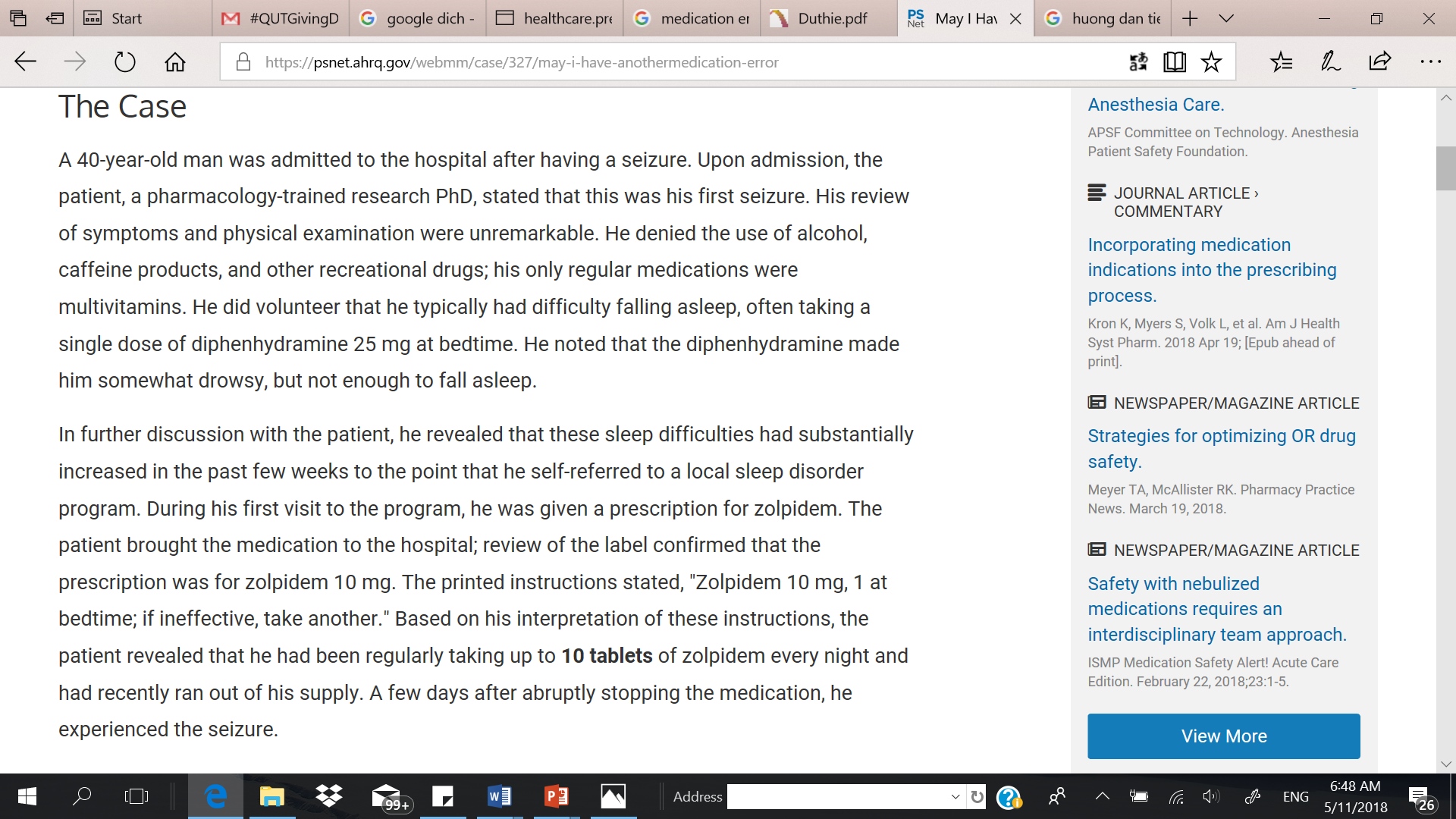 https://psnet.ahrq.gov/webmm/case/327/may-i-have-anothermedication-error
Phòng ngừa sai sót liên quan dùng thuốc -ISMP
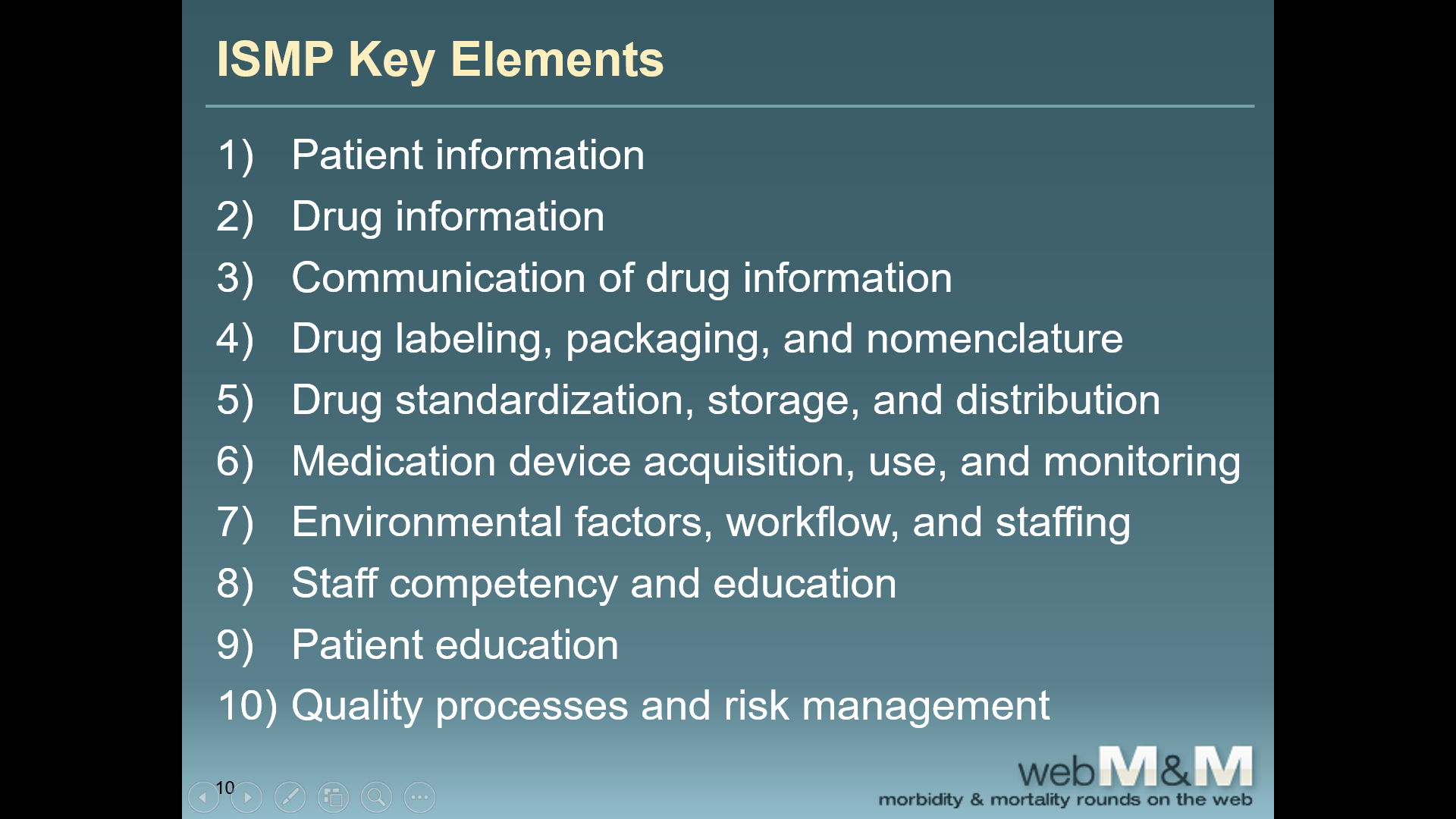 Institute for Safe Medication Practices
https://psnet.ahrq.gov/webmm/case/314/multifactorial-medication-mishap
Phòng ngừa sai sót - ISBAR
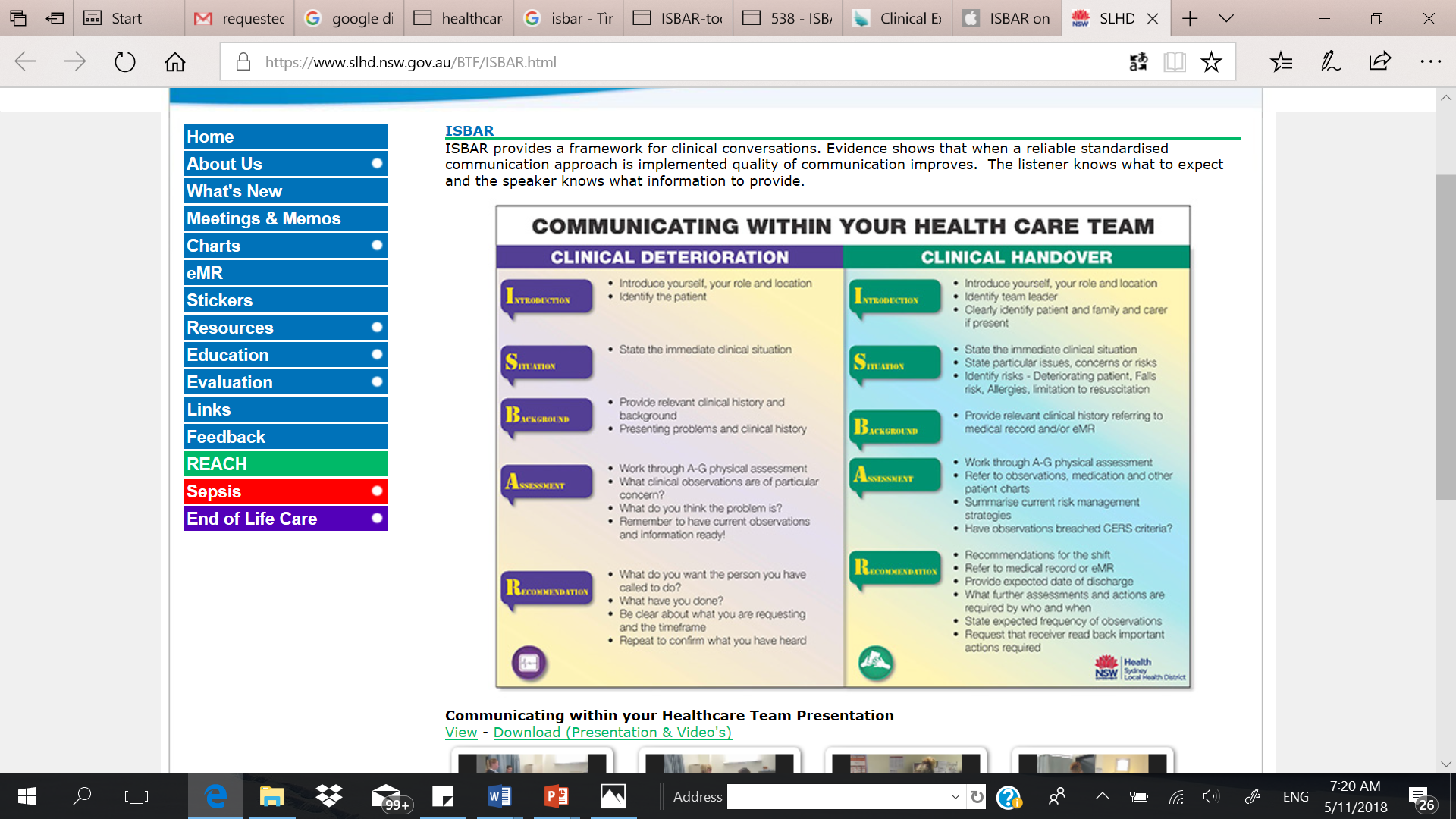 https://www.slhd.nsw.gov.au/BTF/ISBAR.html
Phòng ngừa sai sót - ISBAR
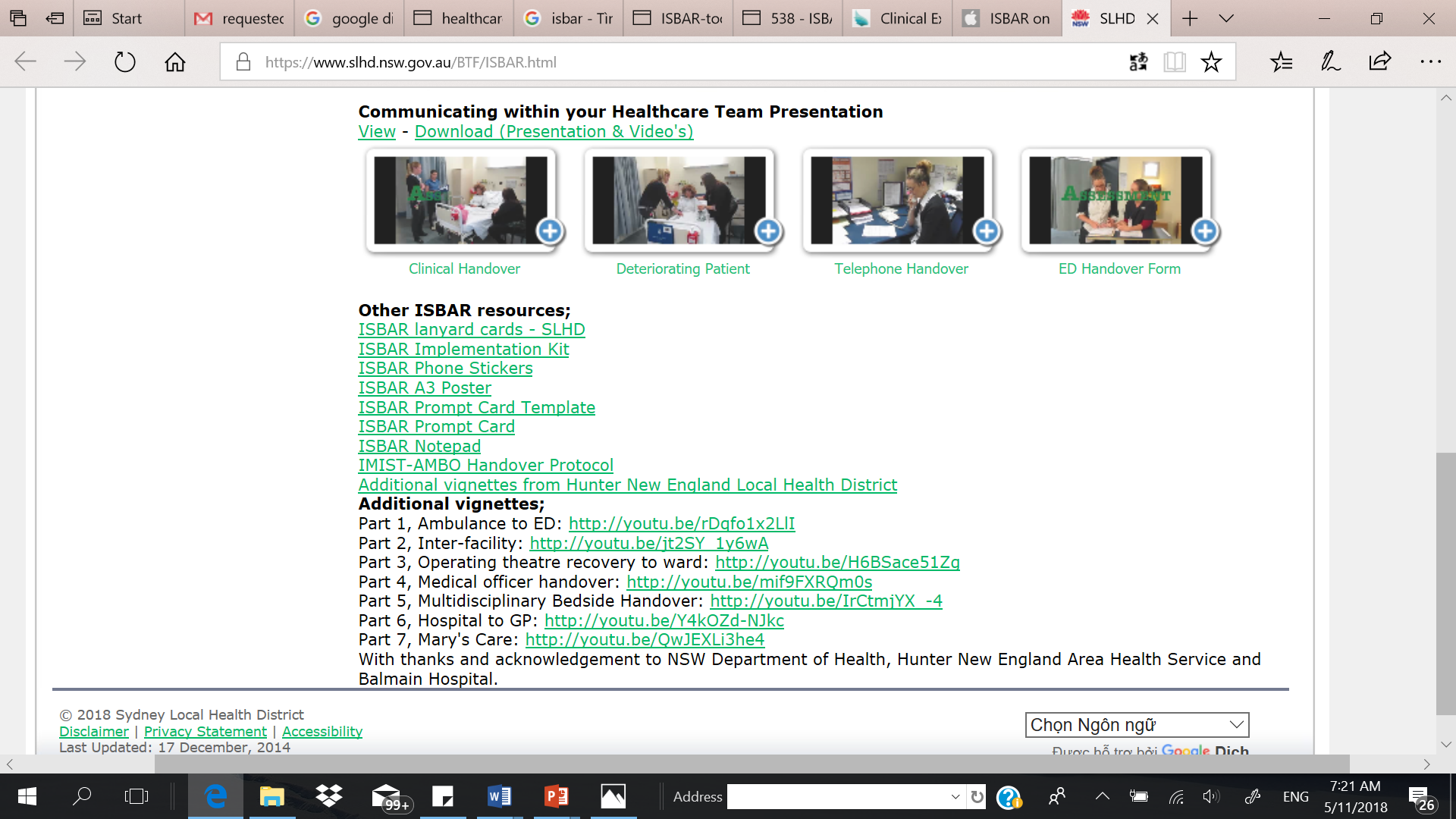 https://www.slhd.nsw.gov.au/BTF/ISBAR.html
Sự hài lòng của người bệnh
Press Ganey 
patient 
satisfaction 
questionnaire
Sự hài lòng của người bệnh
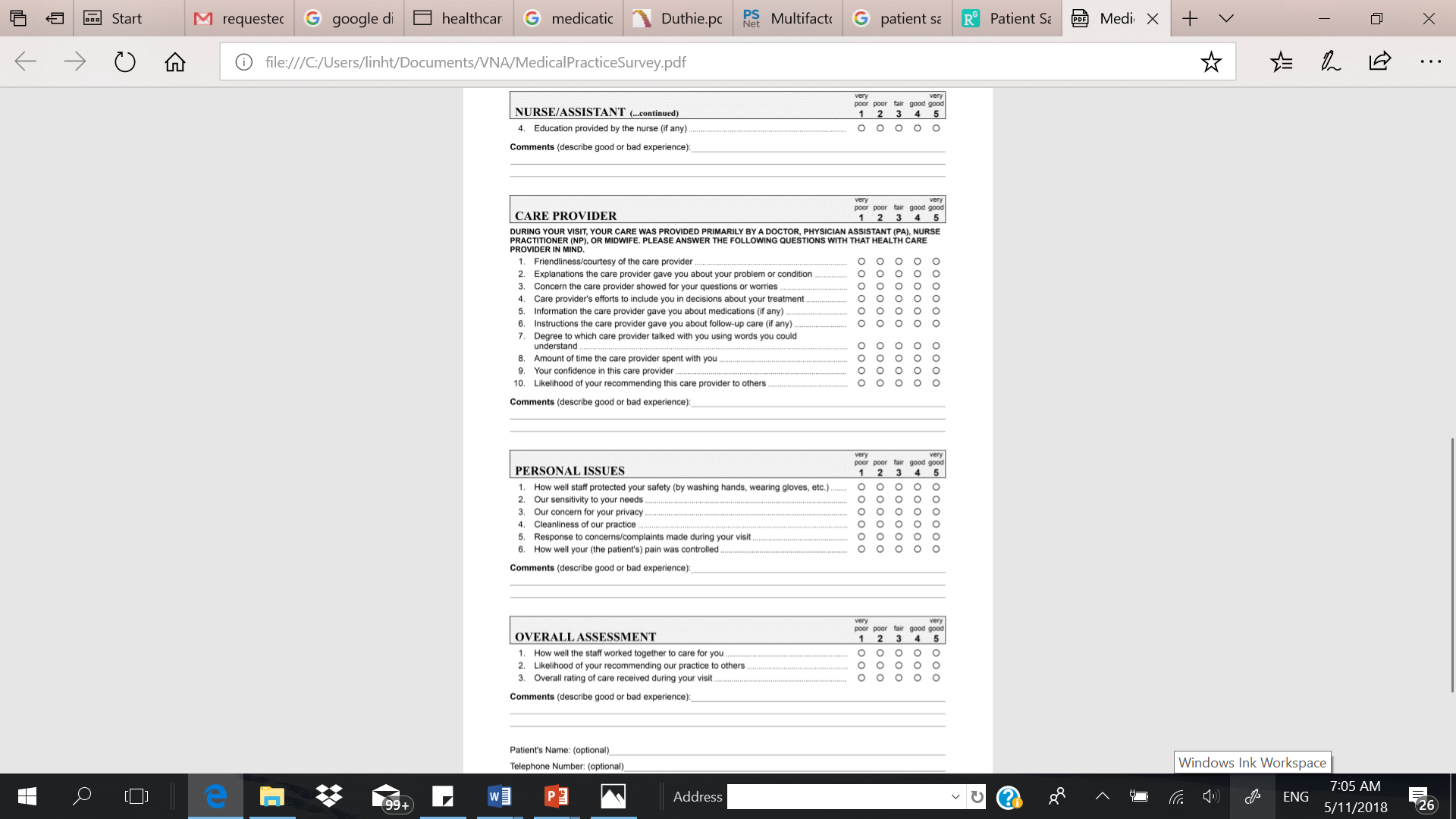 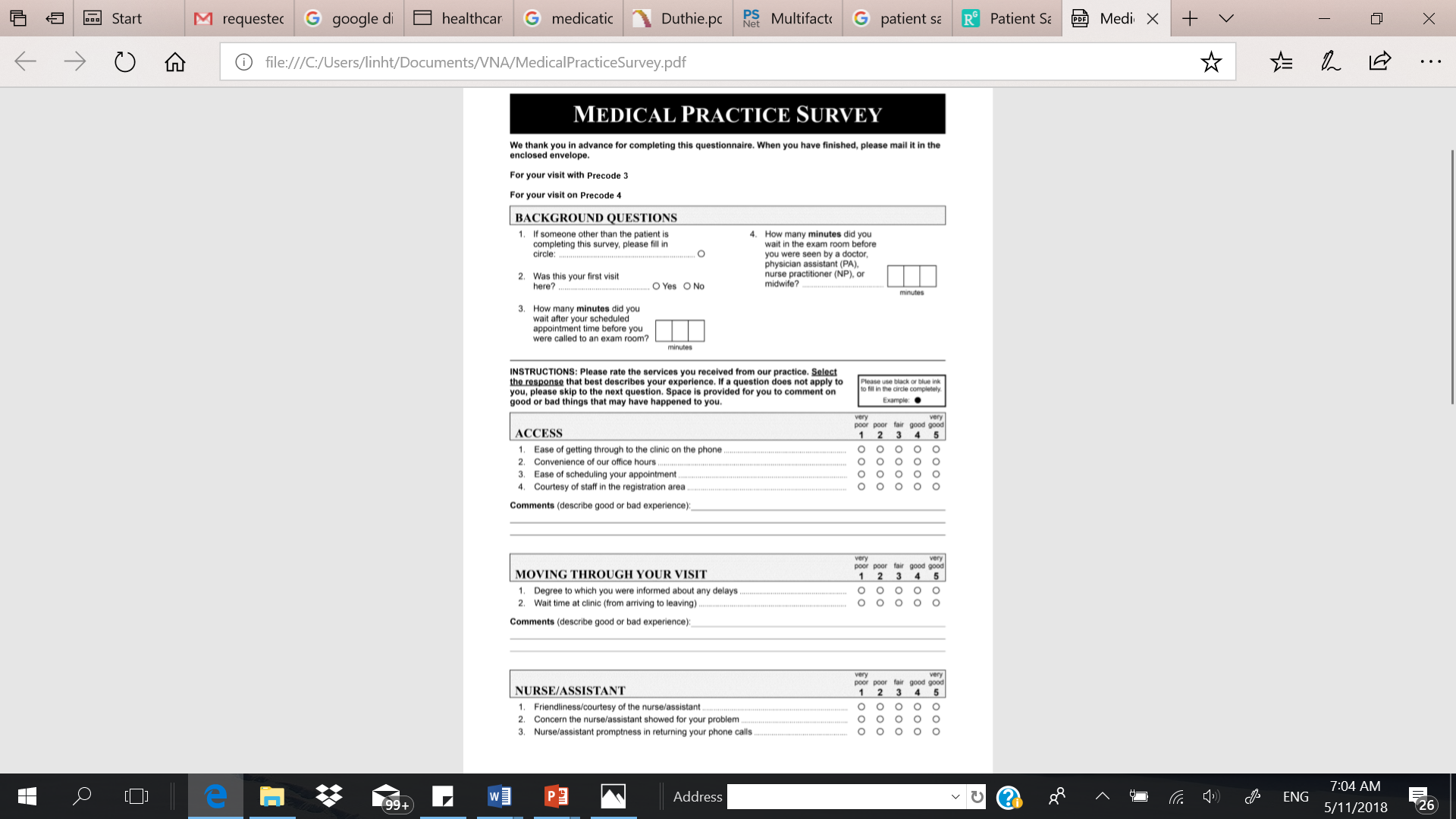 Press Ganey 
patient 
satisfaction 
questionnaire
Giải pháp tăng sự hài lòng người bệnh
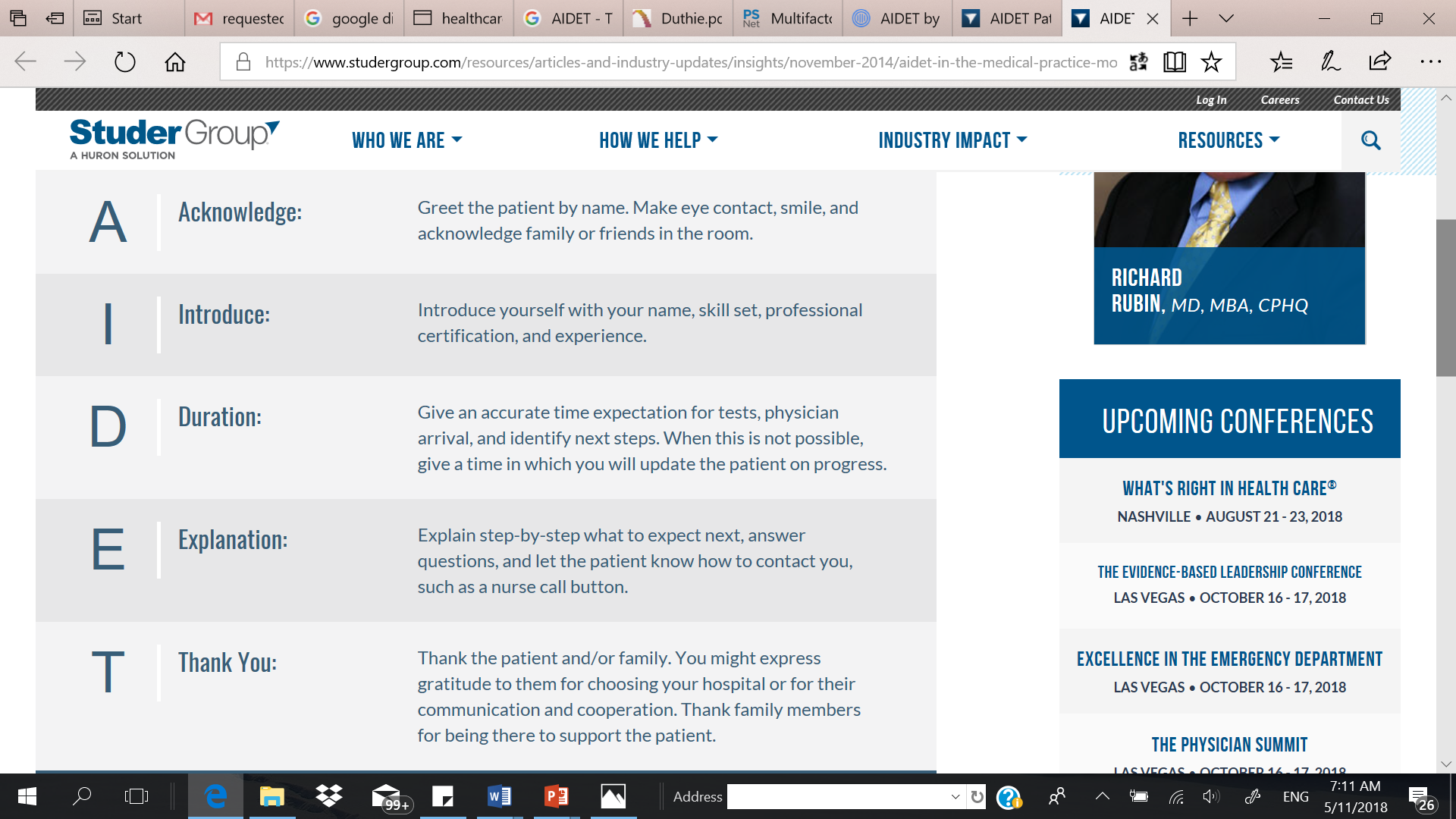 Chứng cứ thực hành chăm sóc điều dưỡng
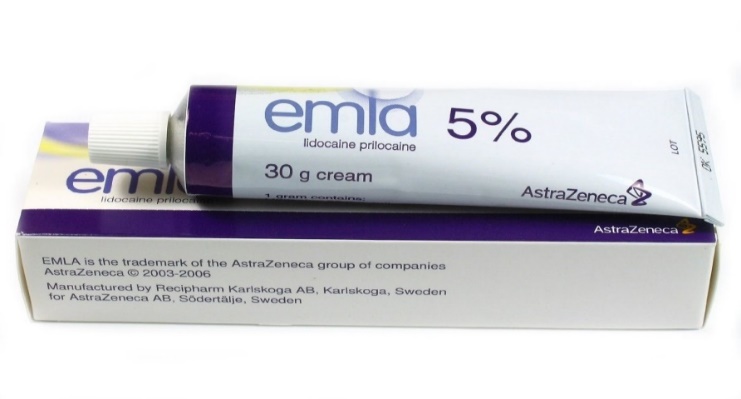 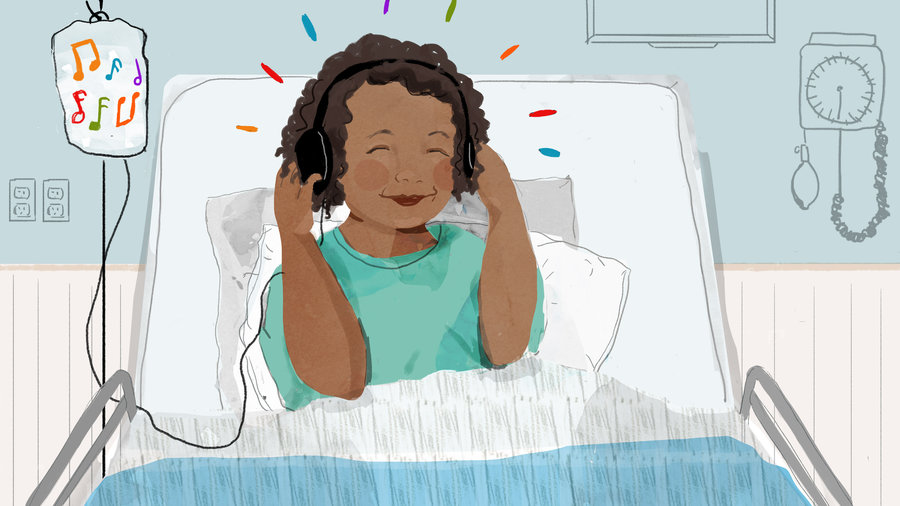 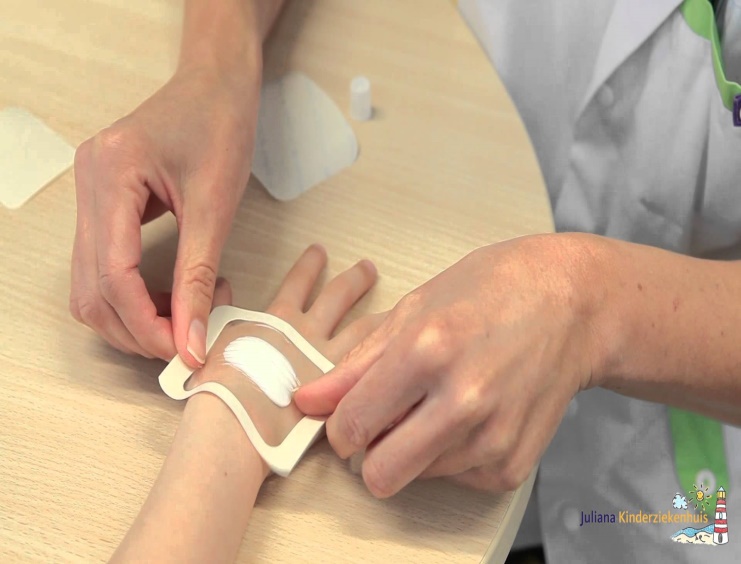 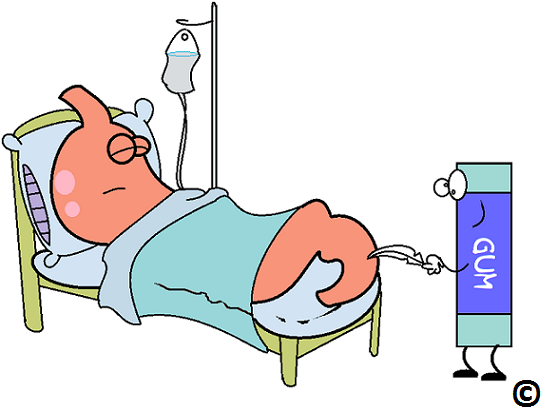 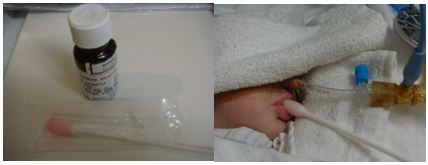 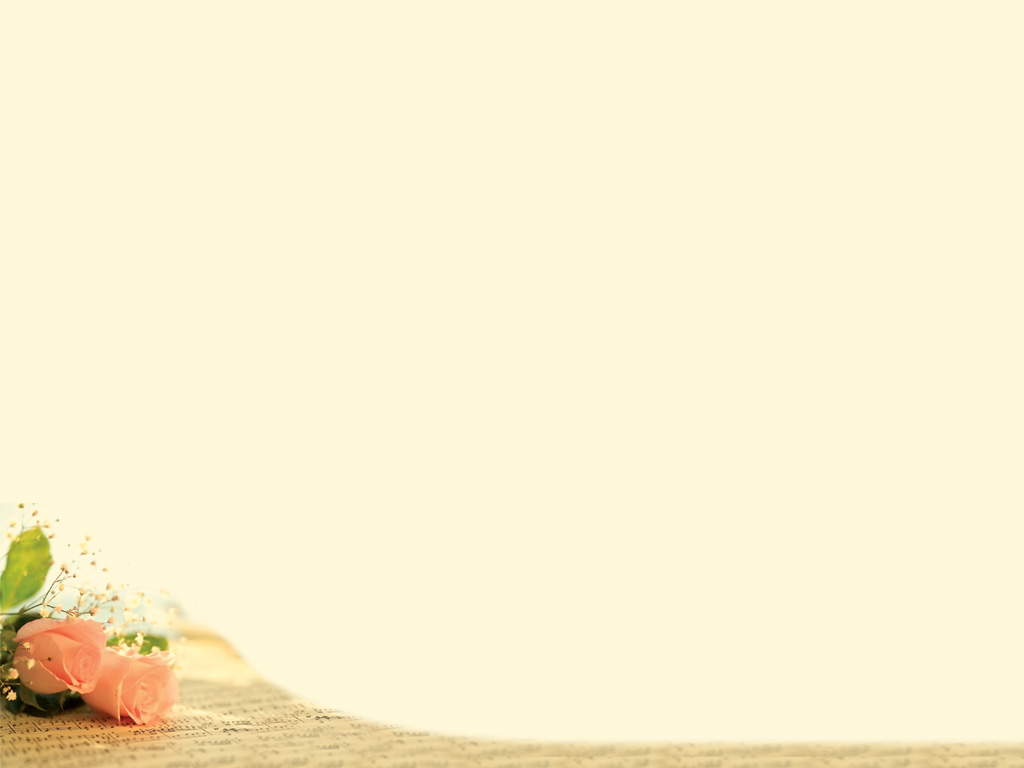 Cám ơn sự lắng nghe của quý vị!
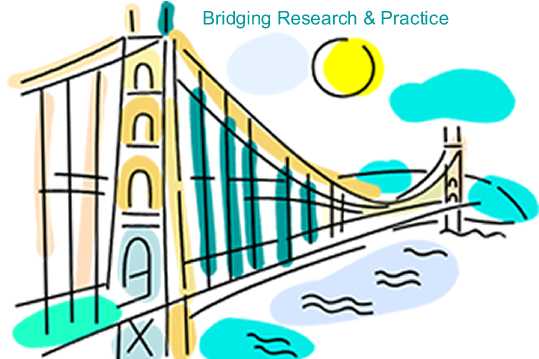